Calculus II for Management
Determinants II & Linear Combinations of Vectors
week 3
Lecture 3
General properties & computation rules
Vectors & their linear combinations
Recap:The determinant function in 2D
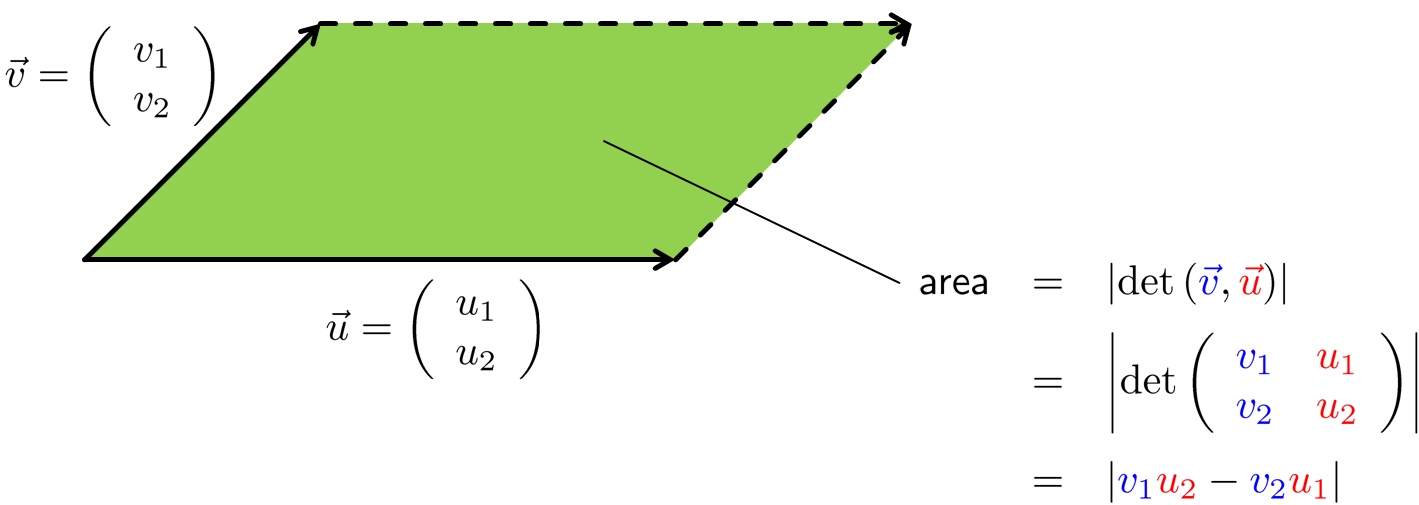 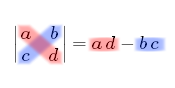 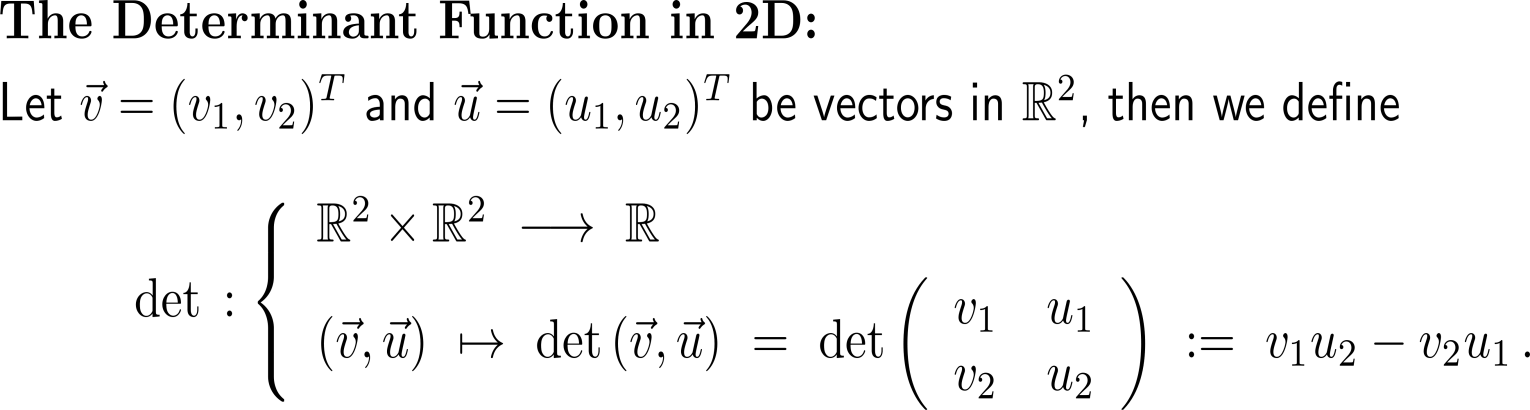 Recap:The determinant function in 3D
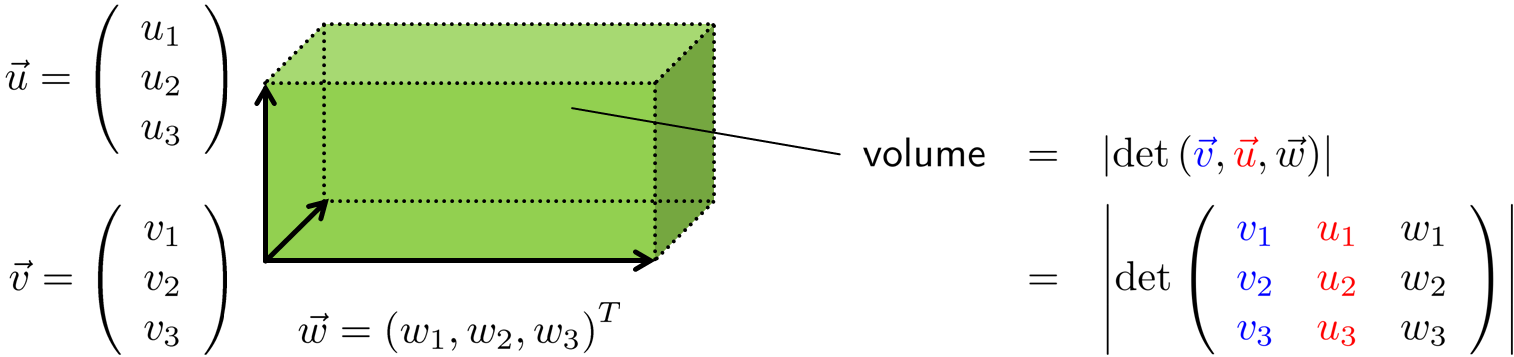 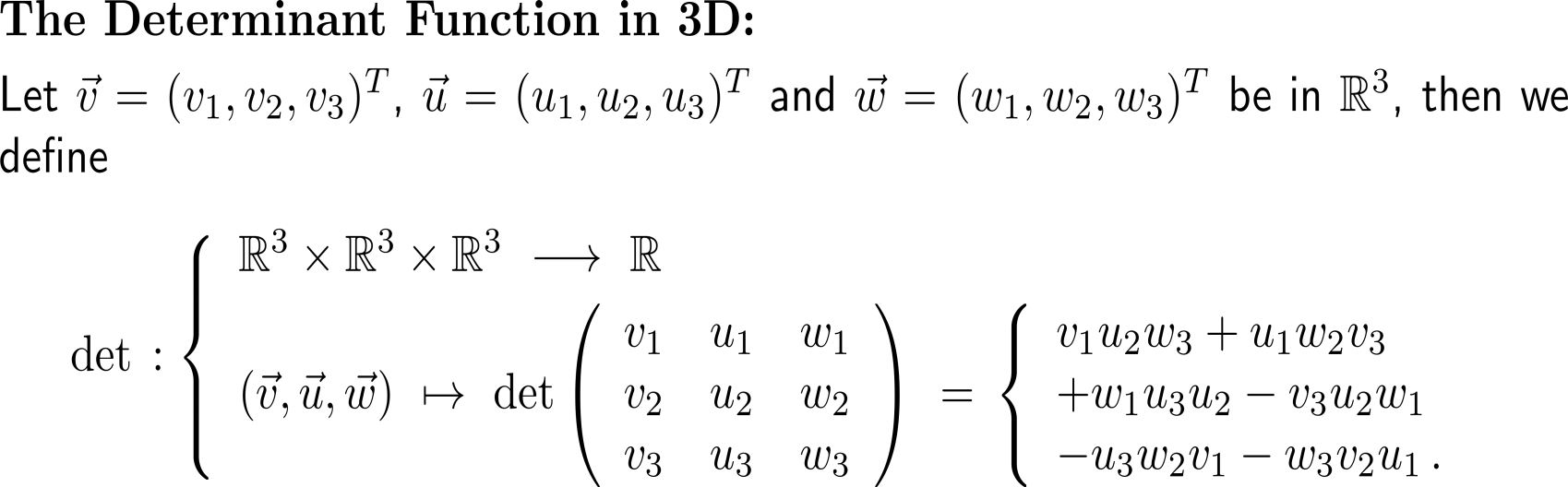 Only, in 2D and 3D can the determinate be computed by utilizing a diagonal crossing scheme
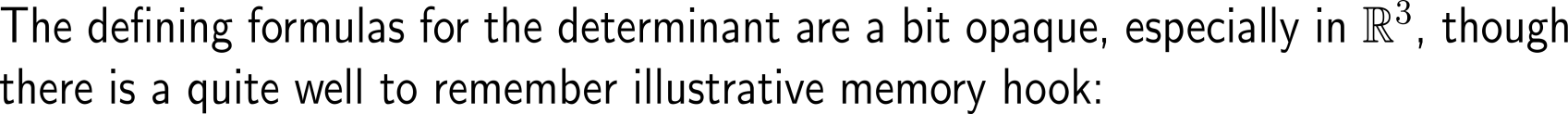 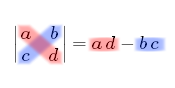 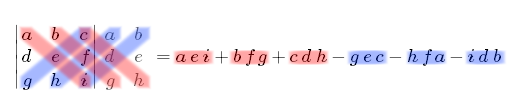 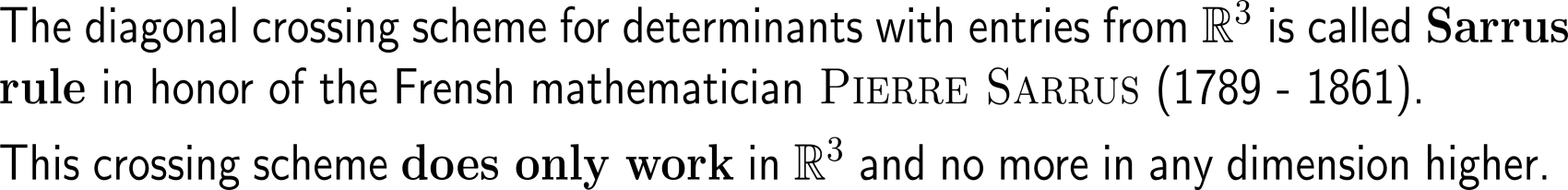 Topics

Determinants: General Properties & Computation Rules

Vectors & Their Linear Combinations
In the last lecture, we already defined the rank of a matrix by means of the number of pivot elements that remain after Gaussian elimination
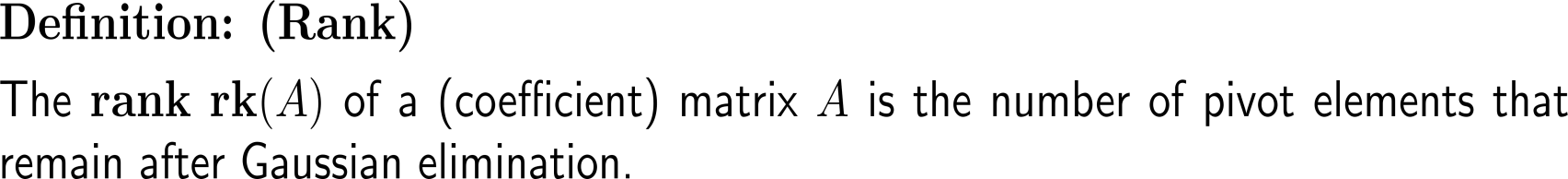 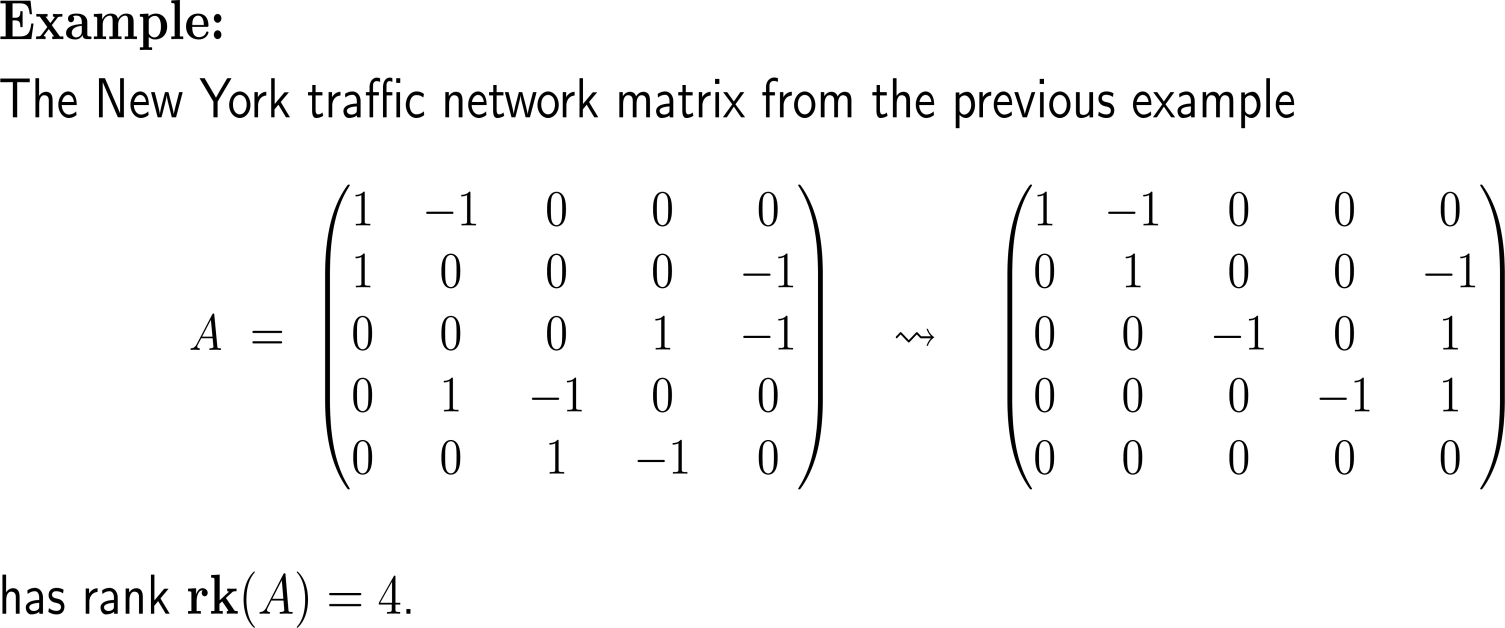 To establish the general definition of the determinant function we require the notion of linearity
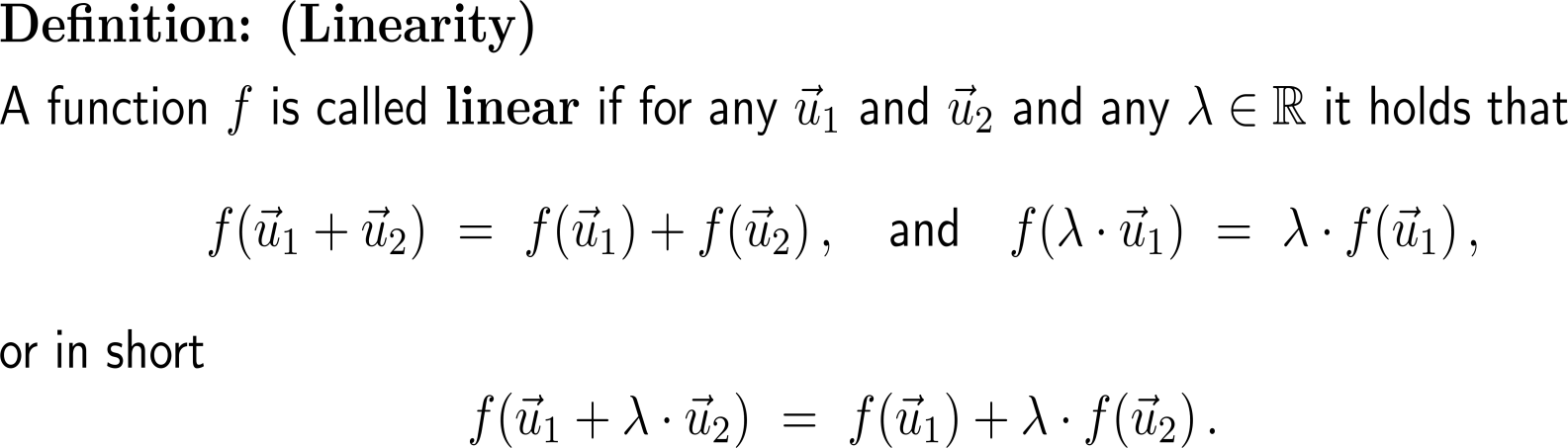 Example:Linear functions
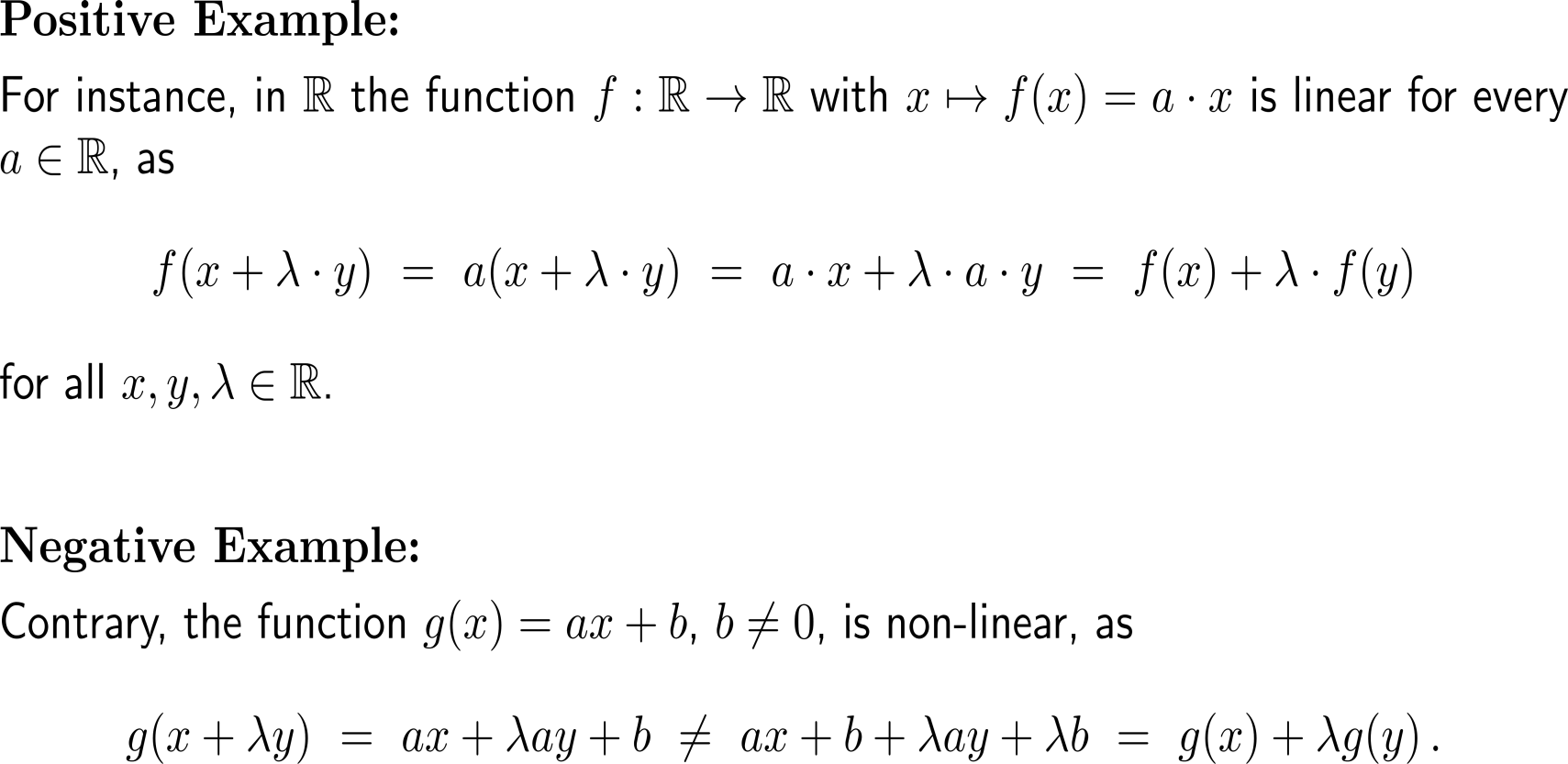 Example:Linear functions
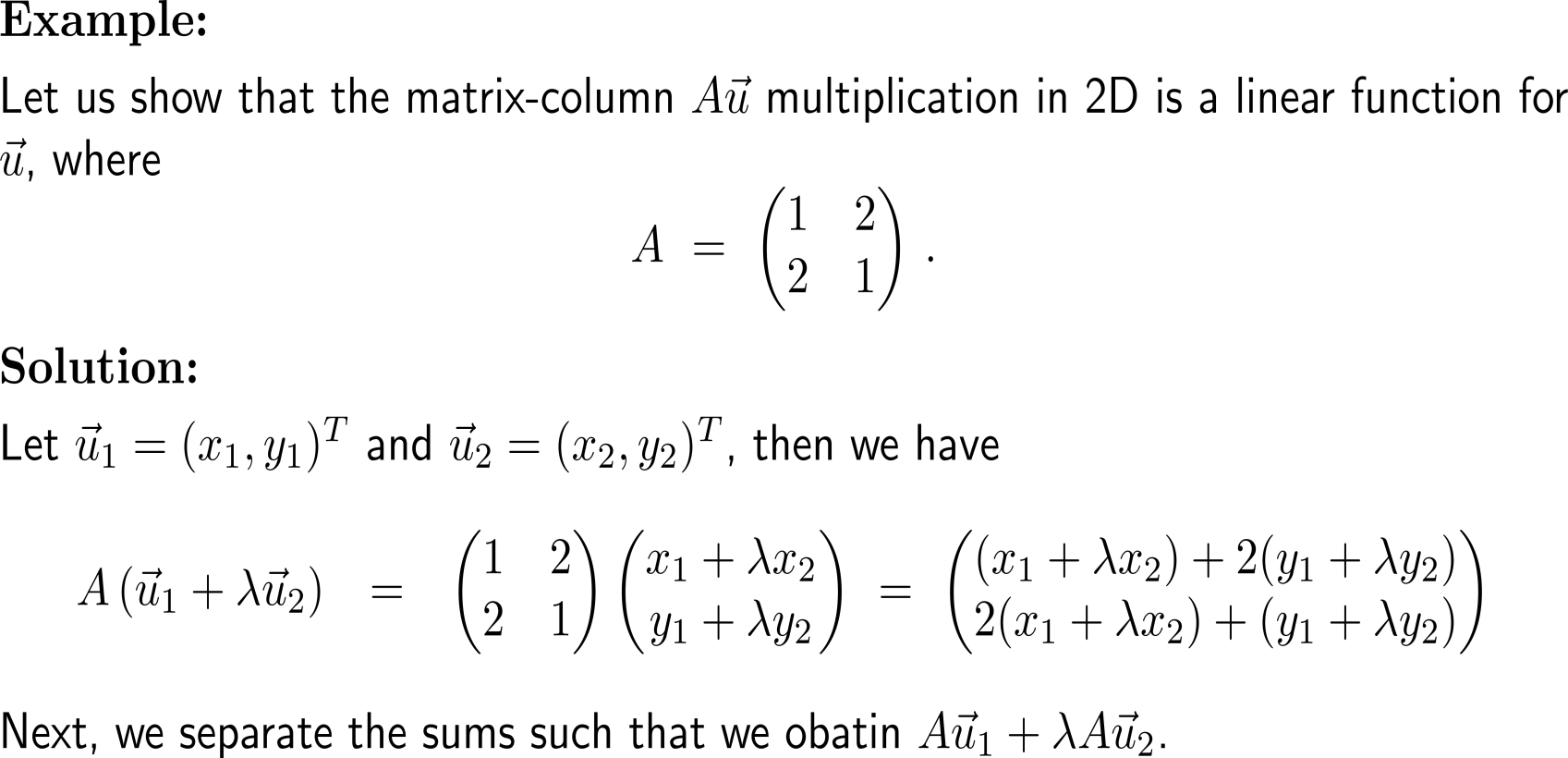 Example:Linear functions
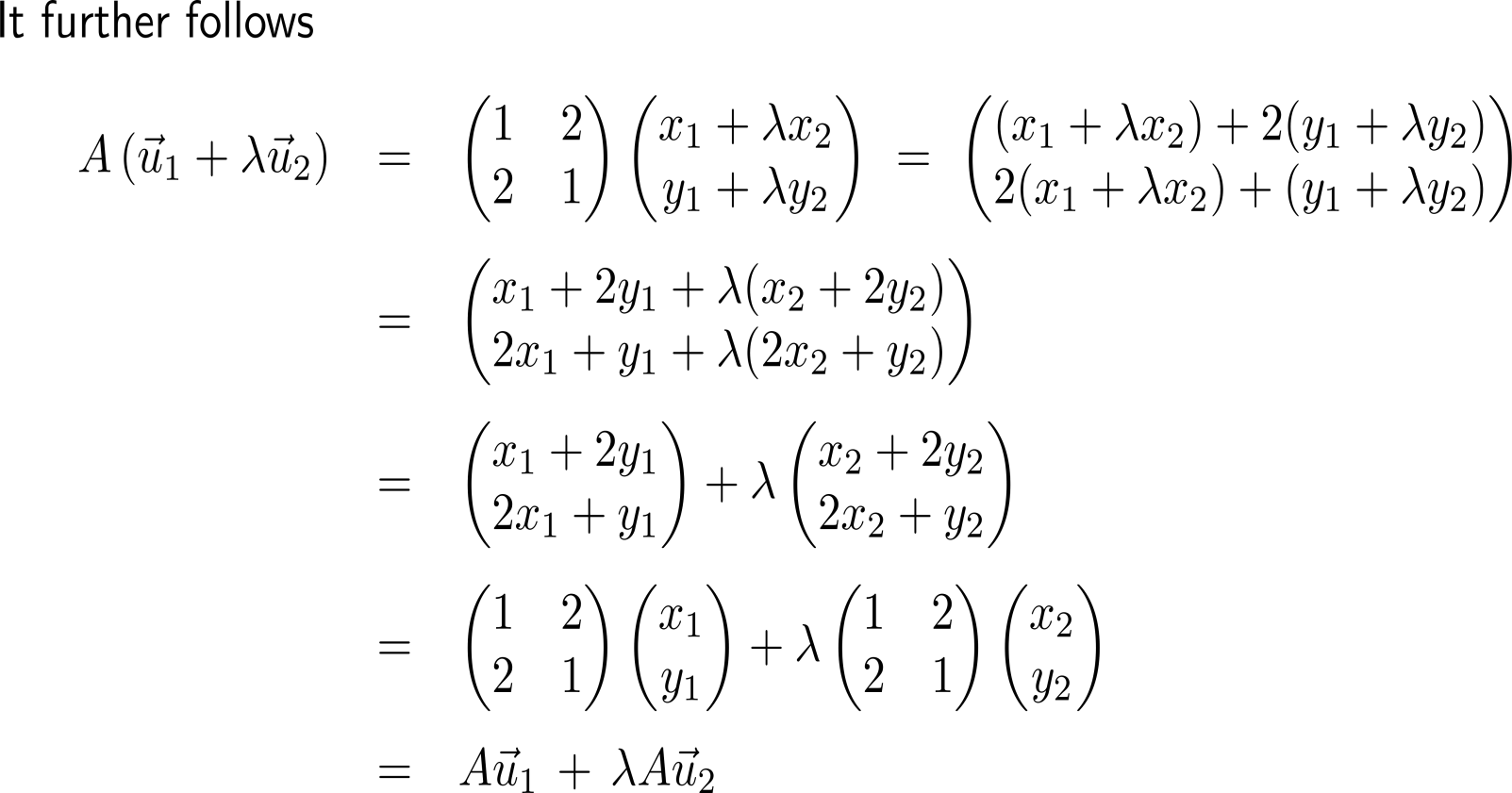 The determinant is a multi-linear form that maps the unit matrix to one and not-full rank matrices to zero (1/ 2)
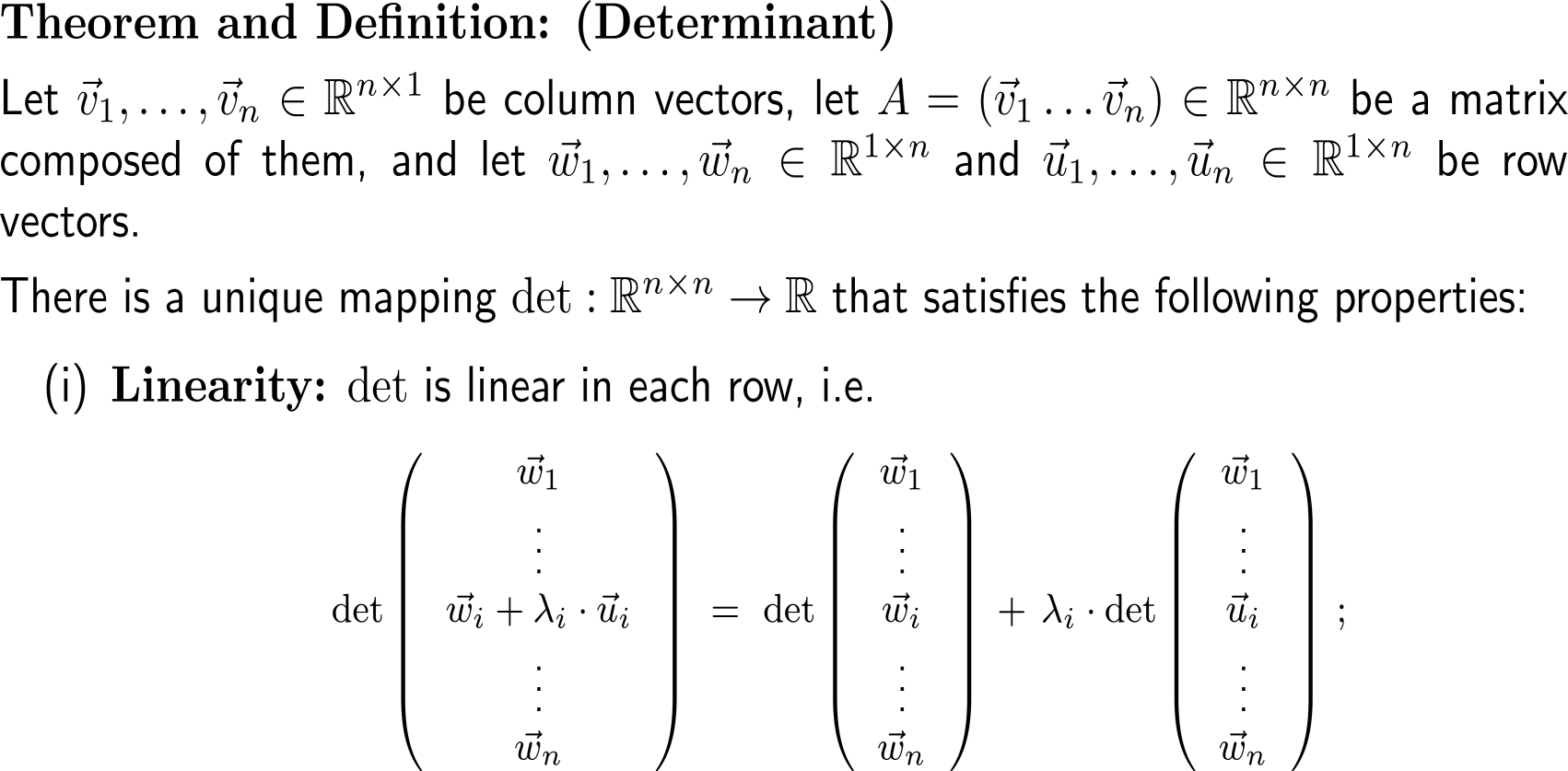 The determinant is a multi-linear form that maps the unit matrix to one and not-full rank matrices to zero (2/ 2)
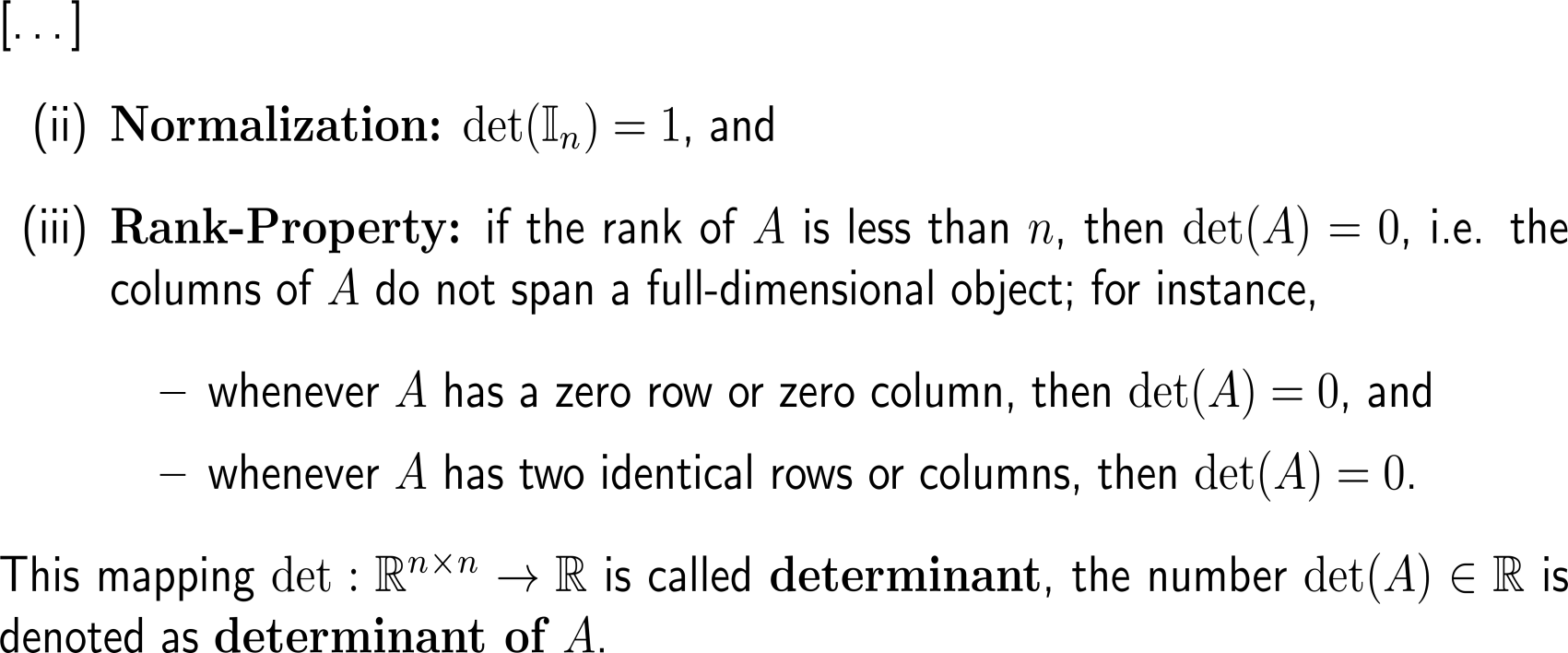 Example:Properties of the determinant
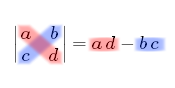 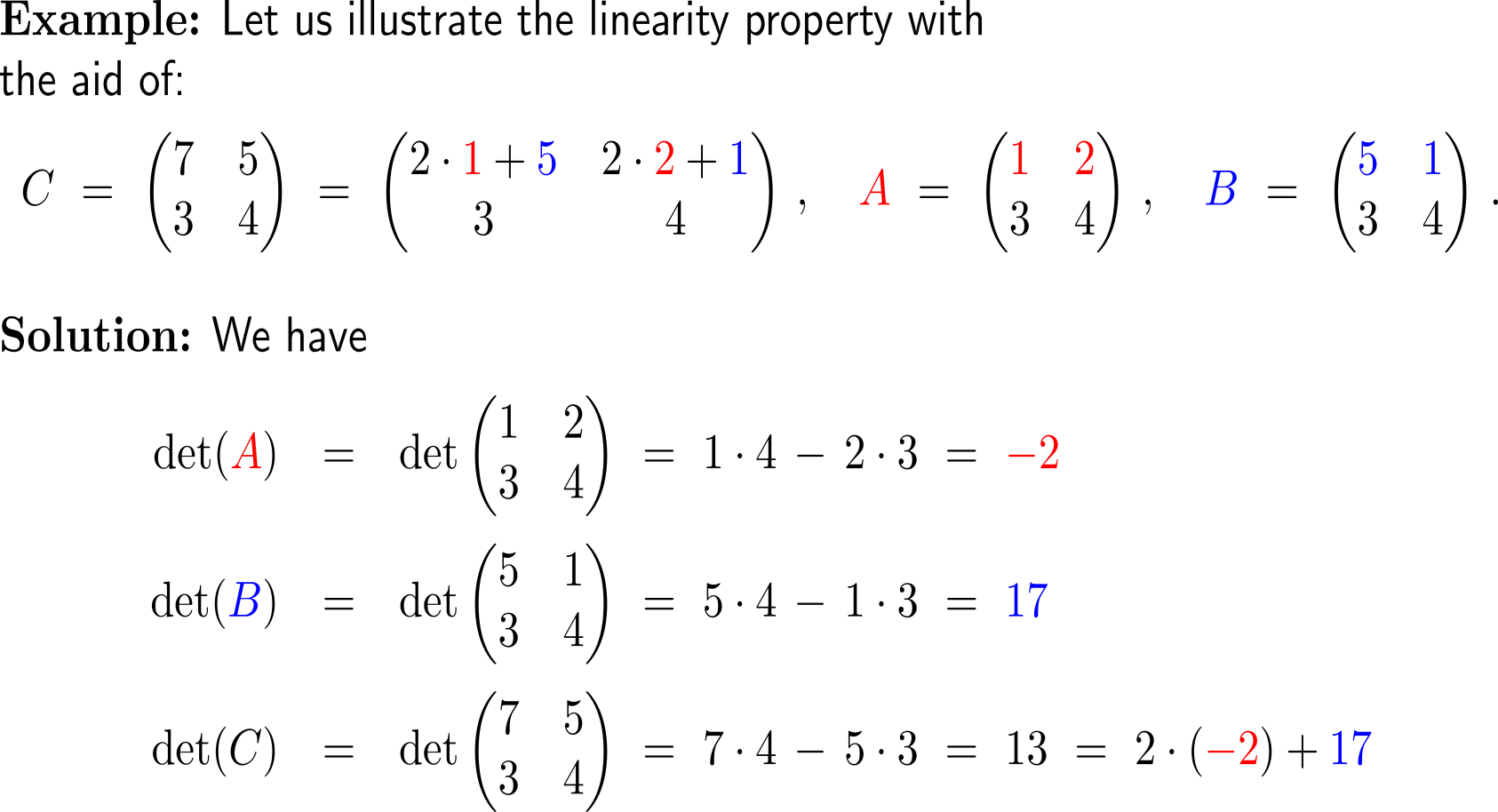 Example:The value of a determinant in 2D
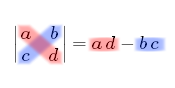 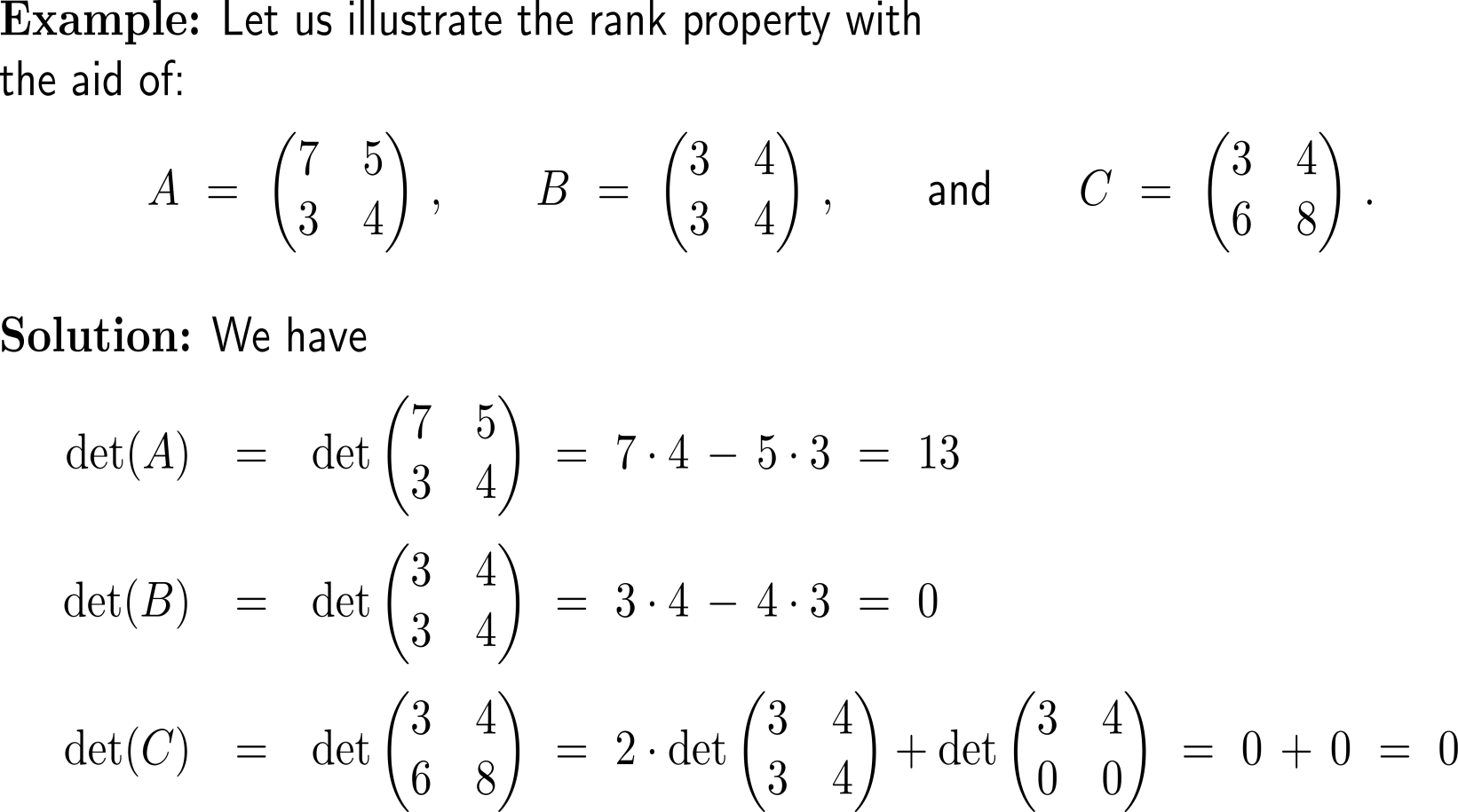 The lemma sheds light on the behavior of determinants on elementary row operations and thus on possibilities to compute the determinant
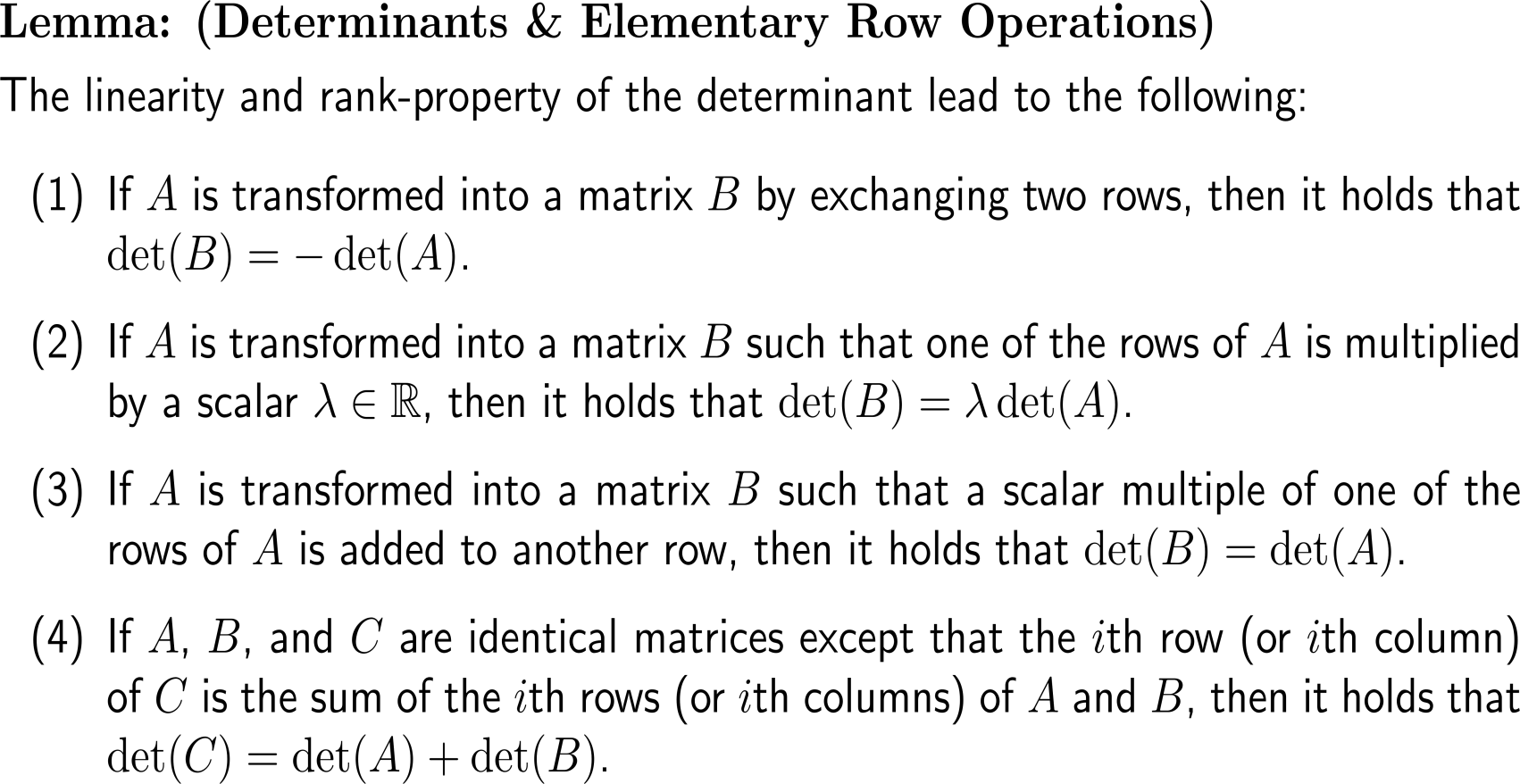 The computation of a determinant boils down to a careful application of Gaussian elimination
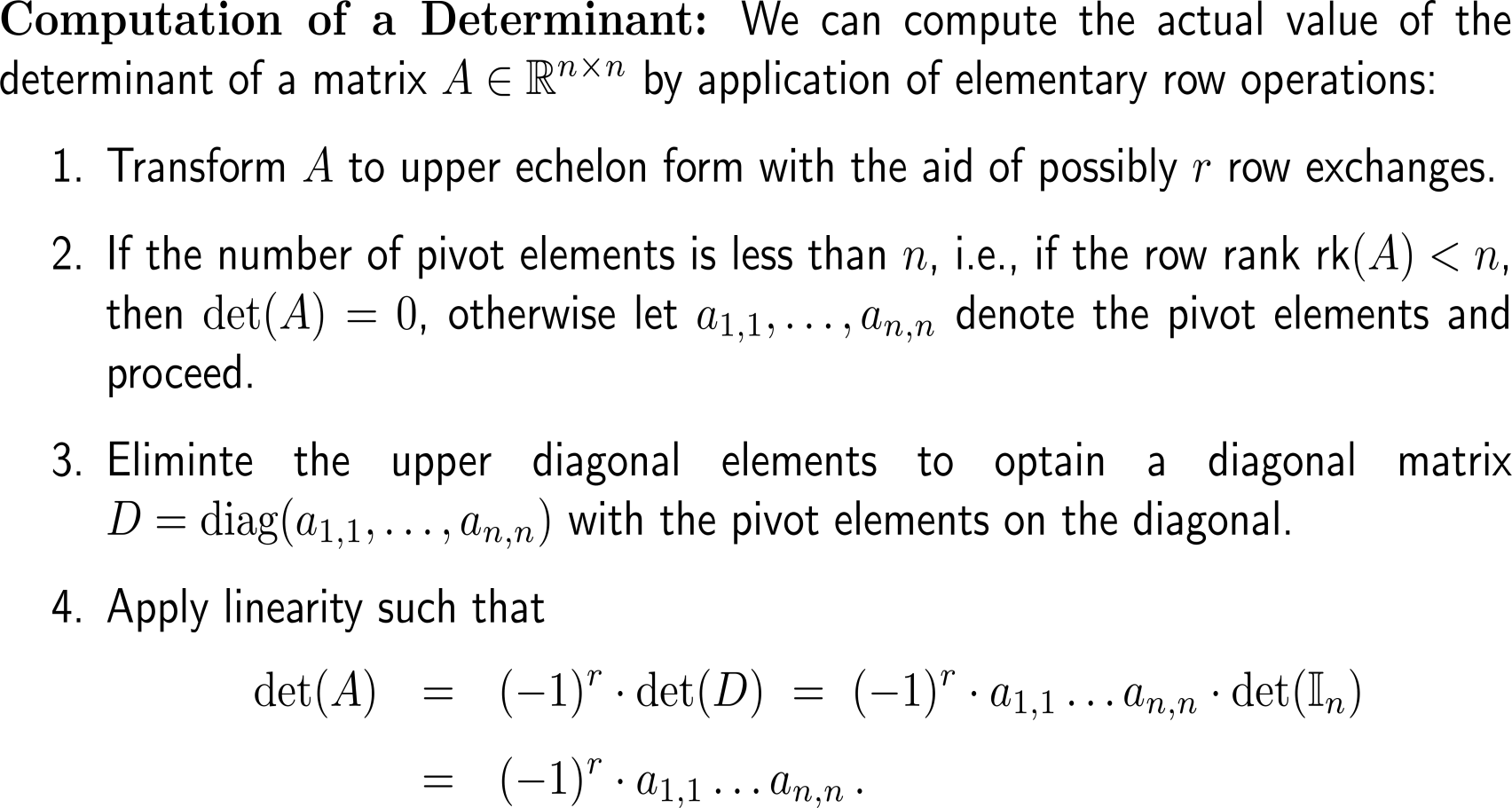 Example:Computation of a determinant
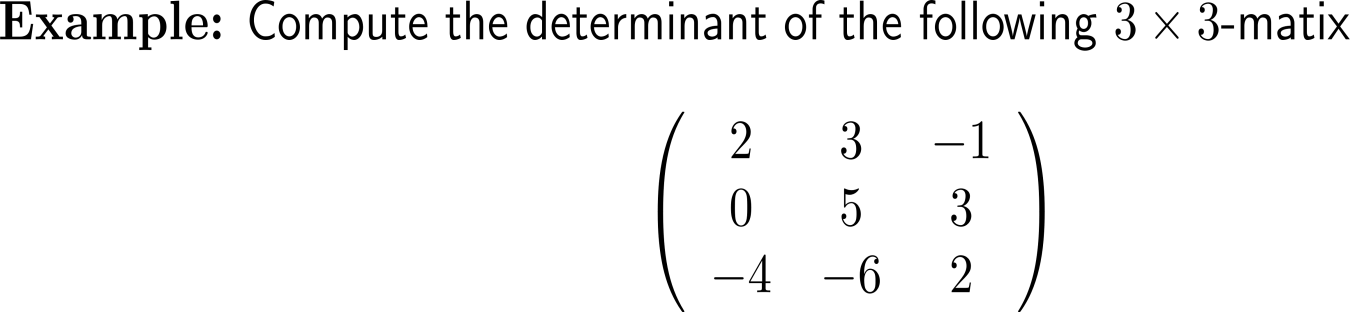 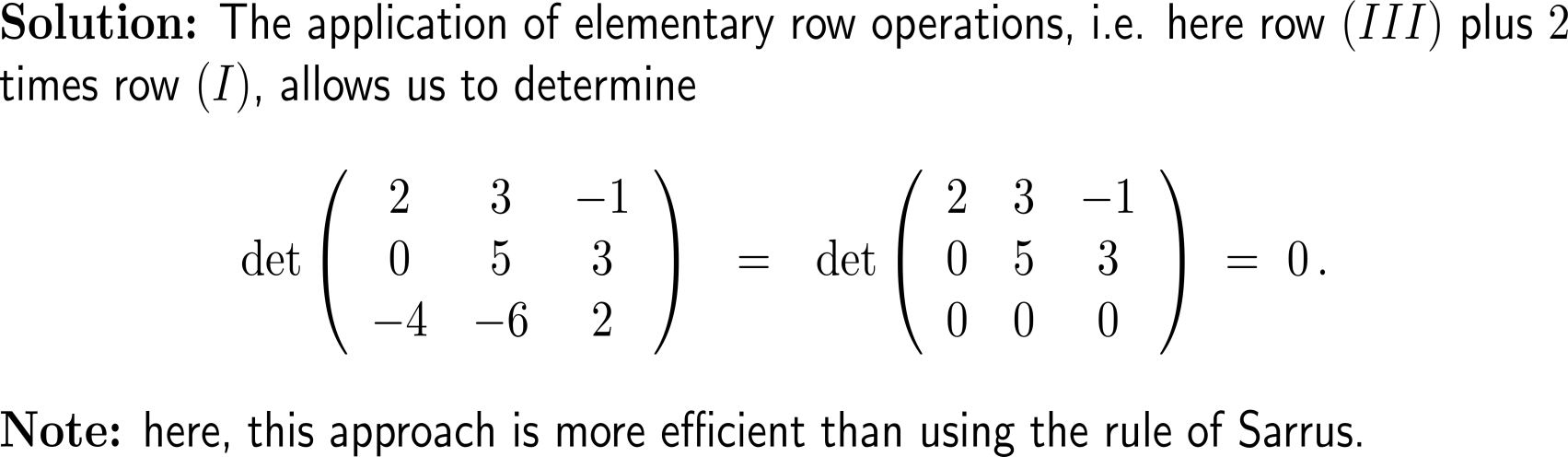 | (III) +2 (I)
Example:Computation of a determinant
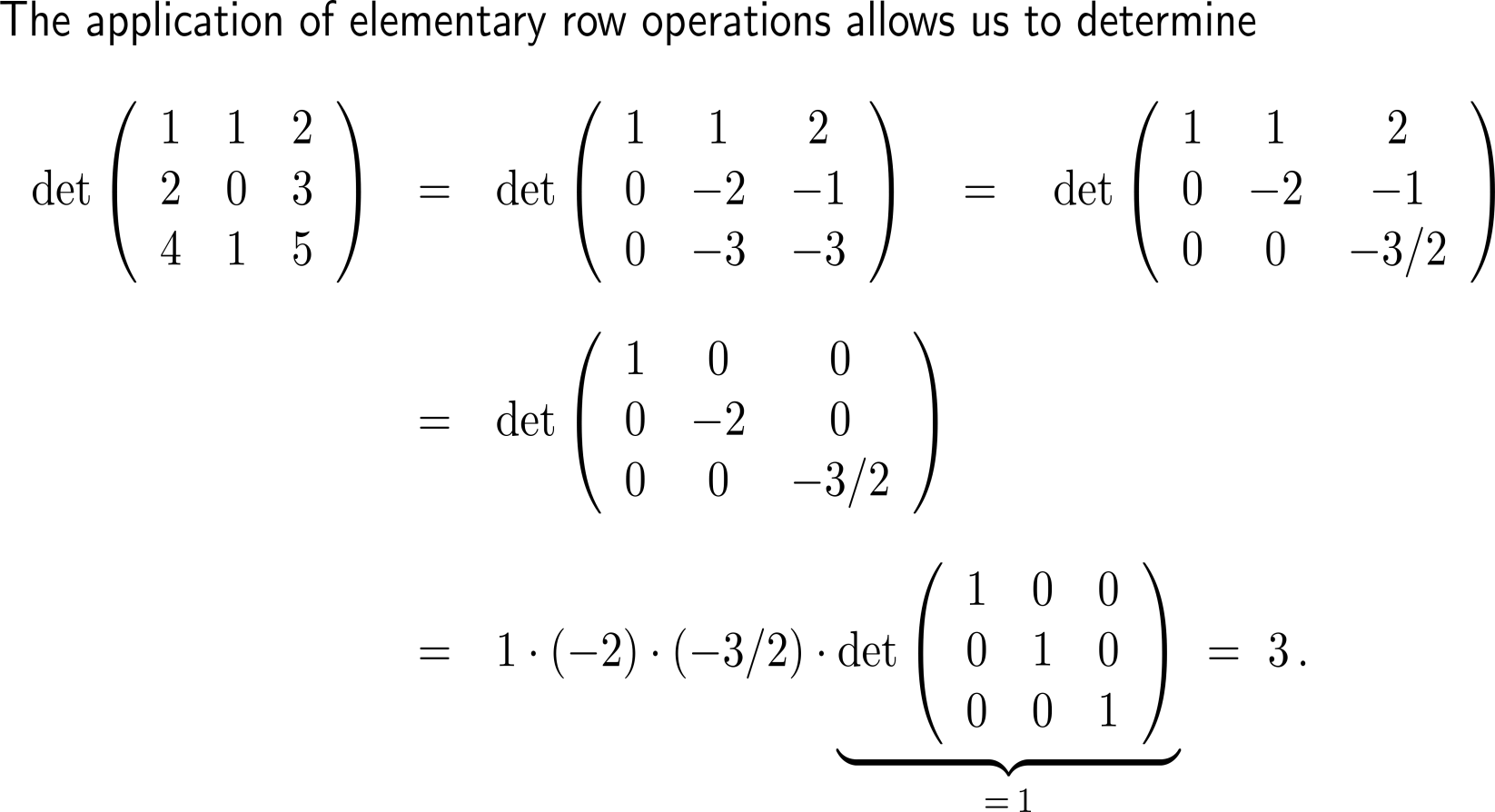 | (II) –2 (I)
| (III) – 3/2 (II)
| (III) – 4 (I)
| further elementary
   row operations
Of course, we get the same result when applying the rule of Sarrus.
The determinant of a triangular matrix is the product of the diagonal elements
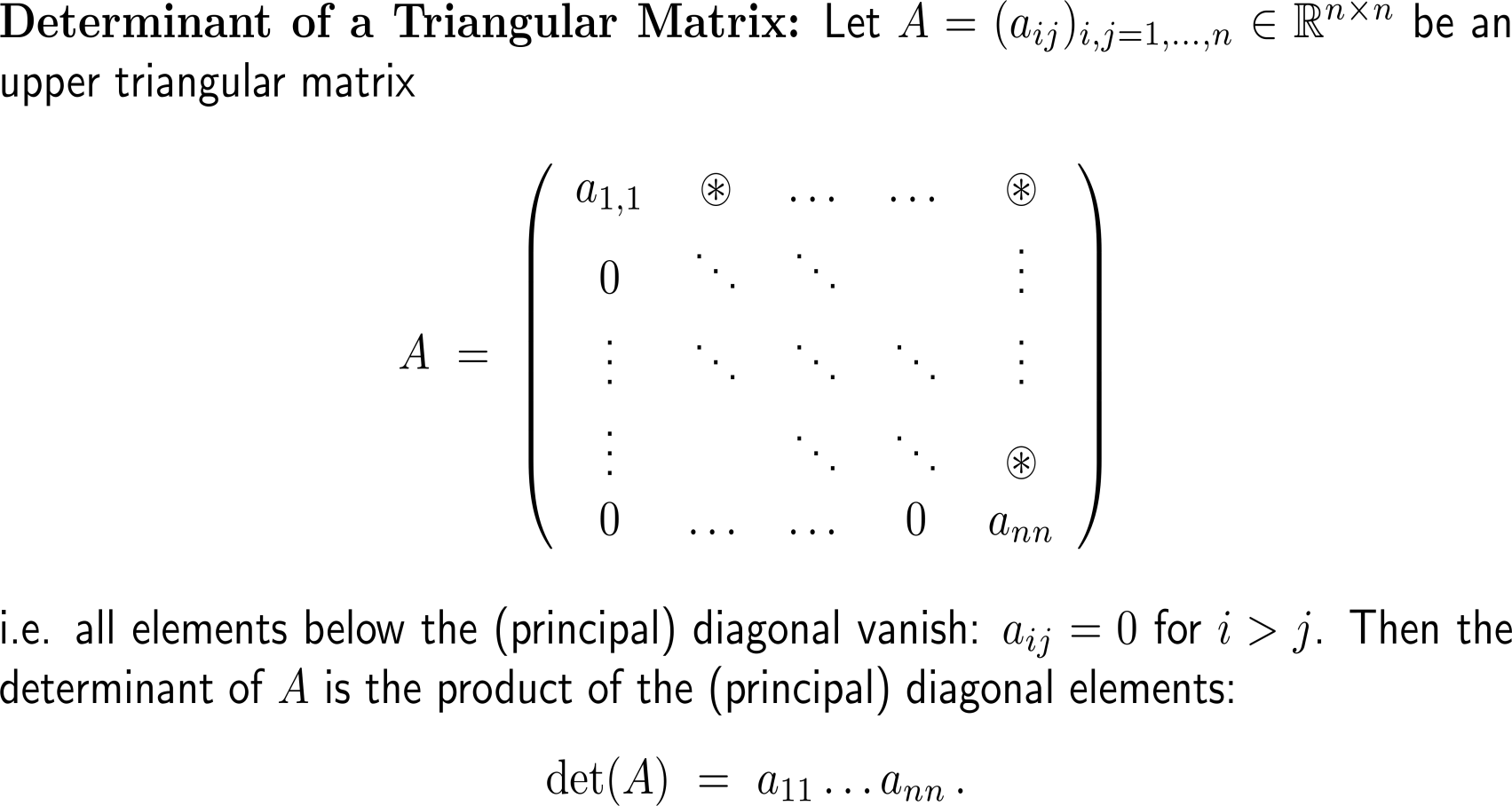 Example:Computation of a determinant
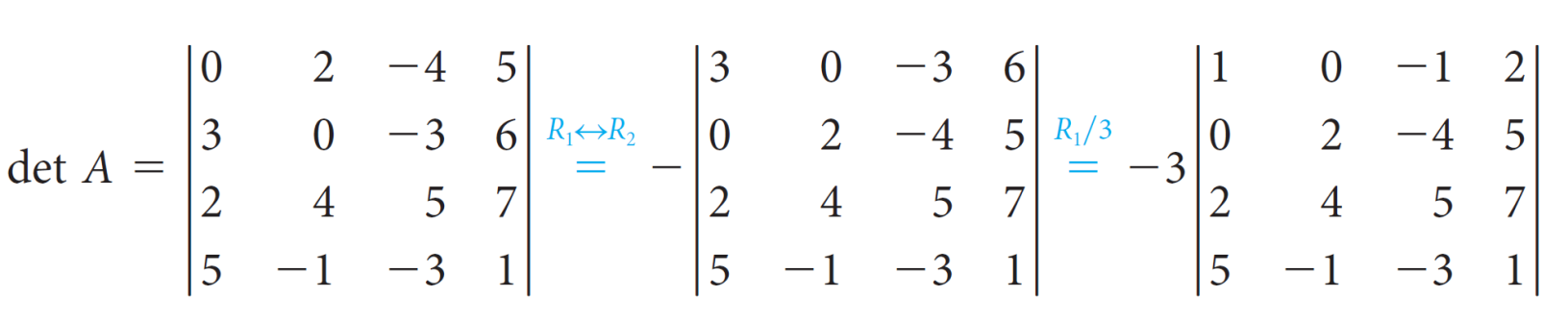 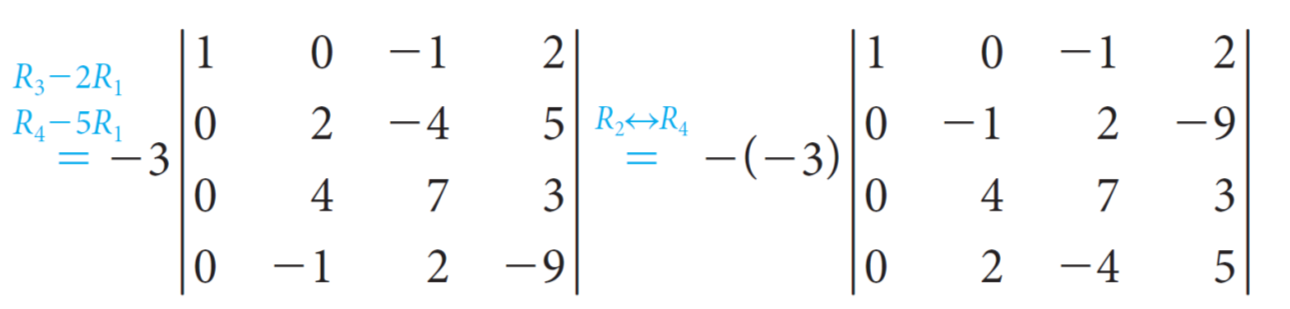 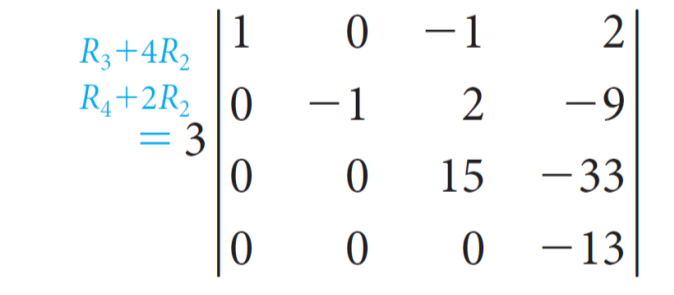 = 3 · 1 · (−1) · 15 · (−13) = 585
Finally, let us study the properties of a matrix whose rows and columns are interchanged: the transposed matrix
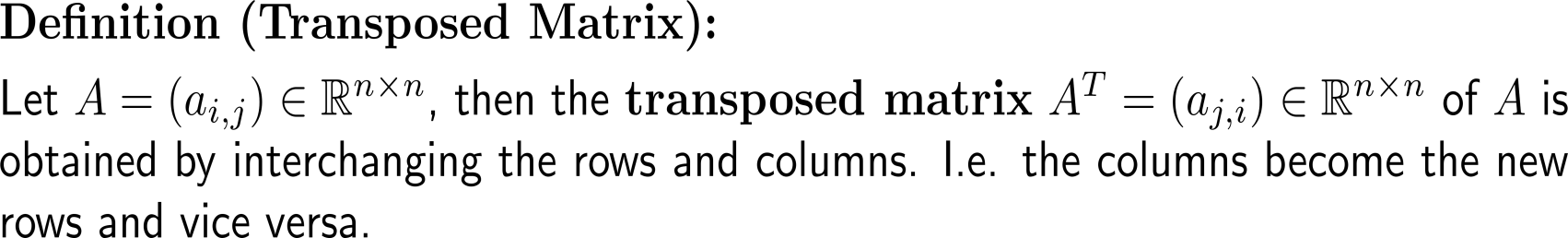 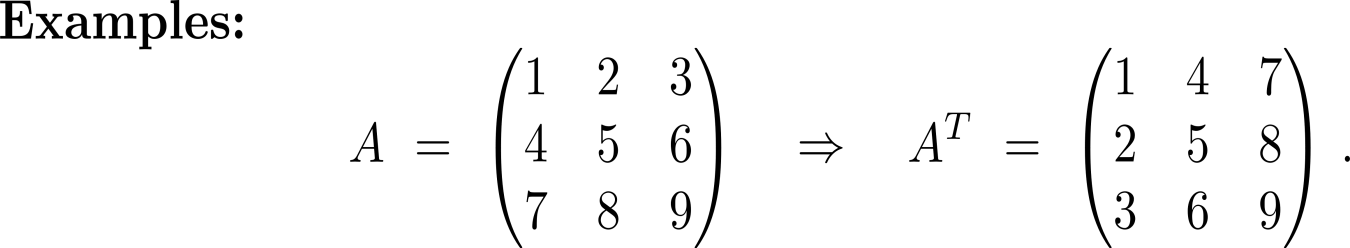 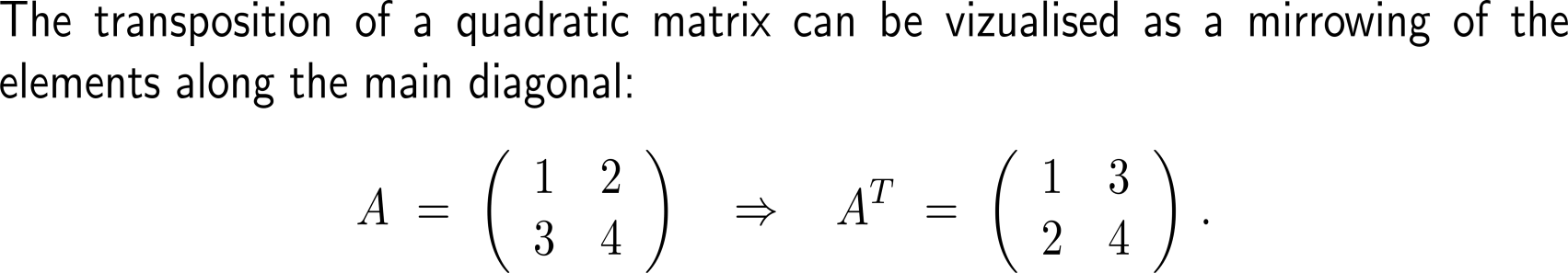 In particular, transposition of a matrix does not change the value of the determinant (1/ 2)
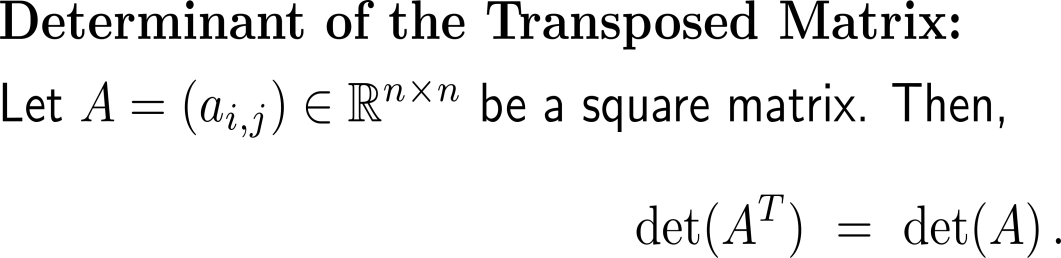 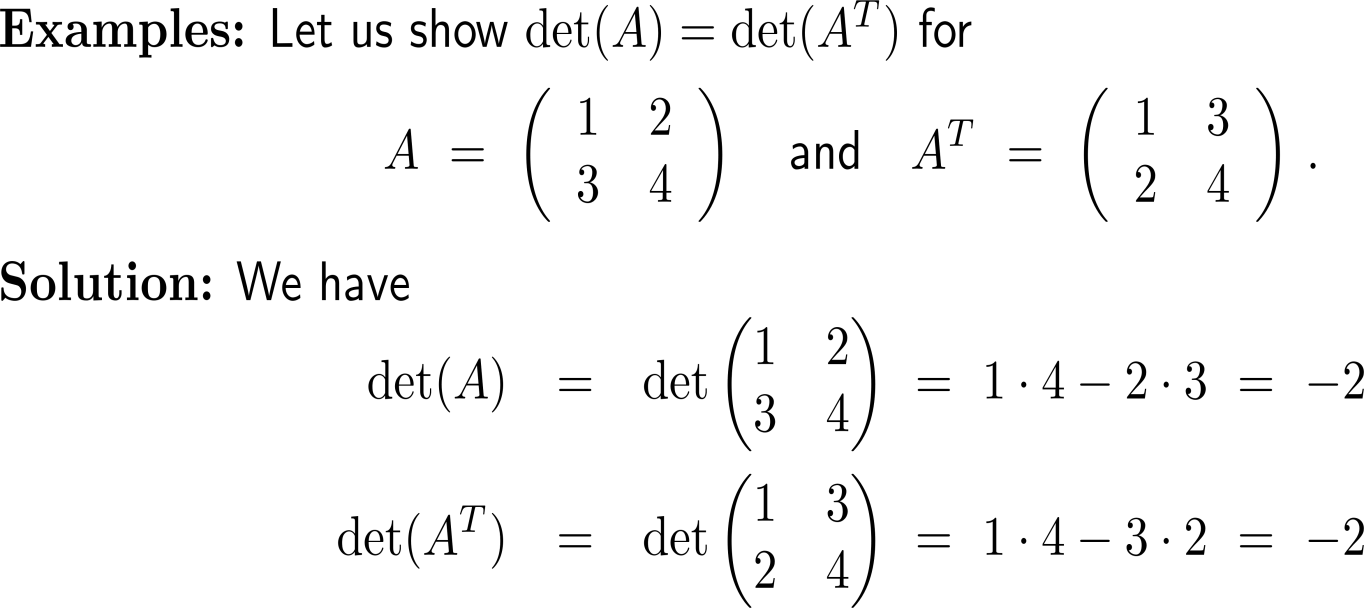 In particular, transposition of a matrix does not change the value of the determinant (2/ 2)
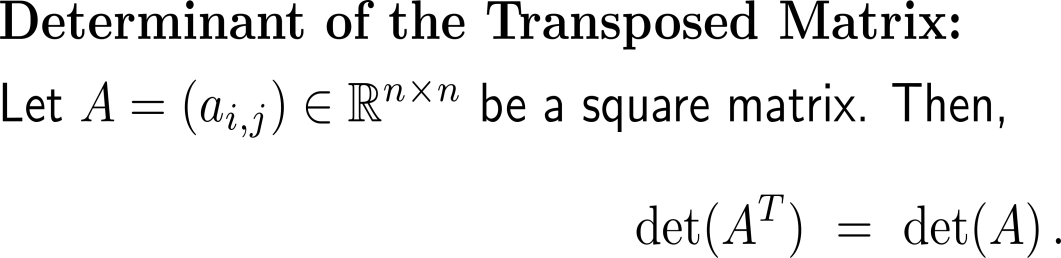 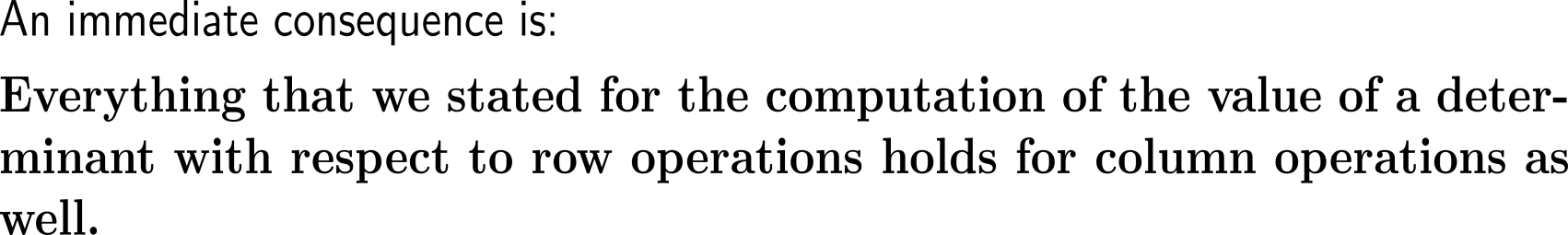 Summary
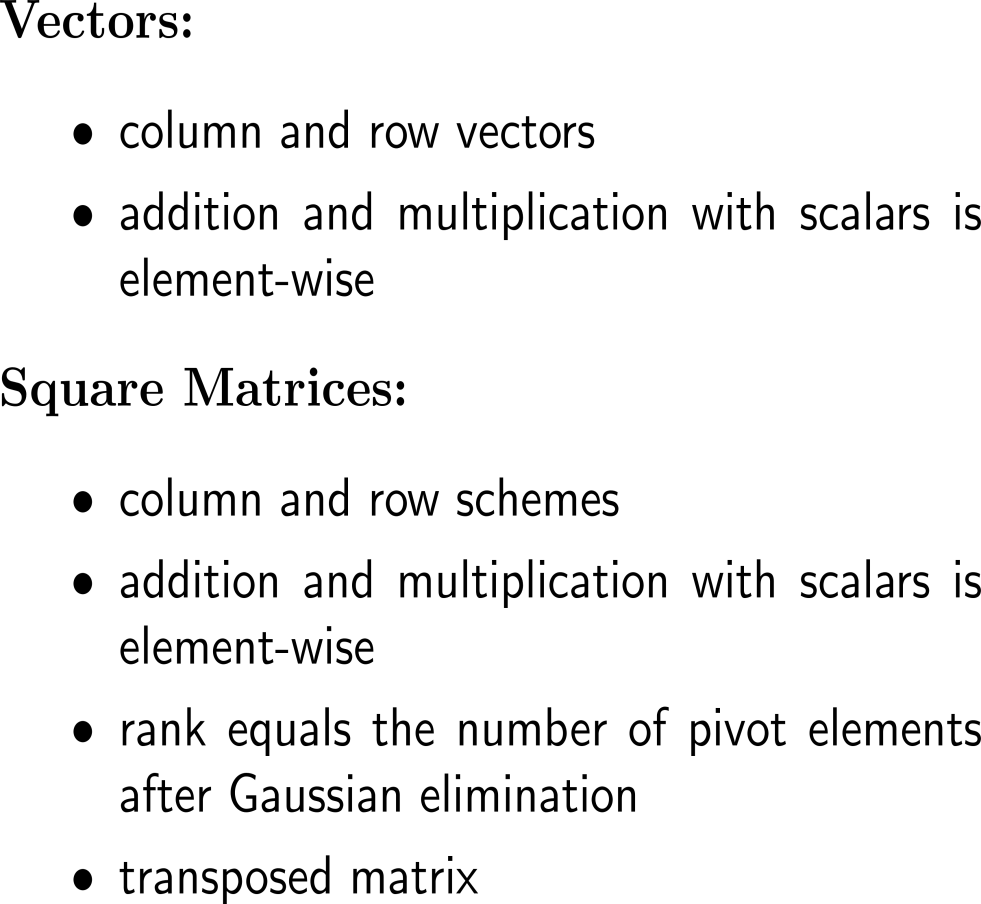 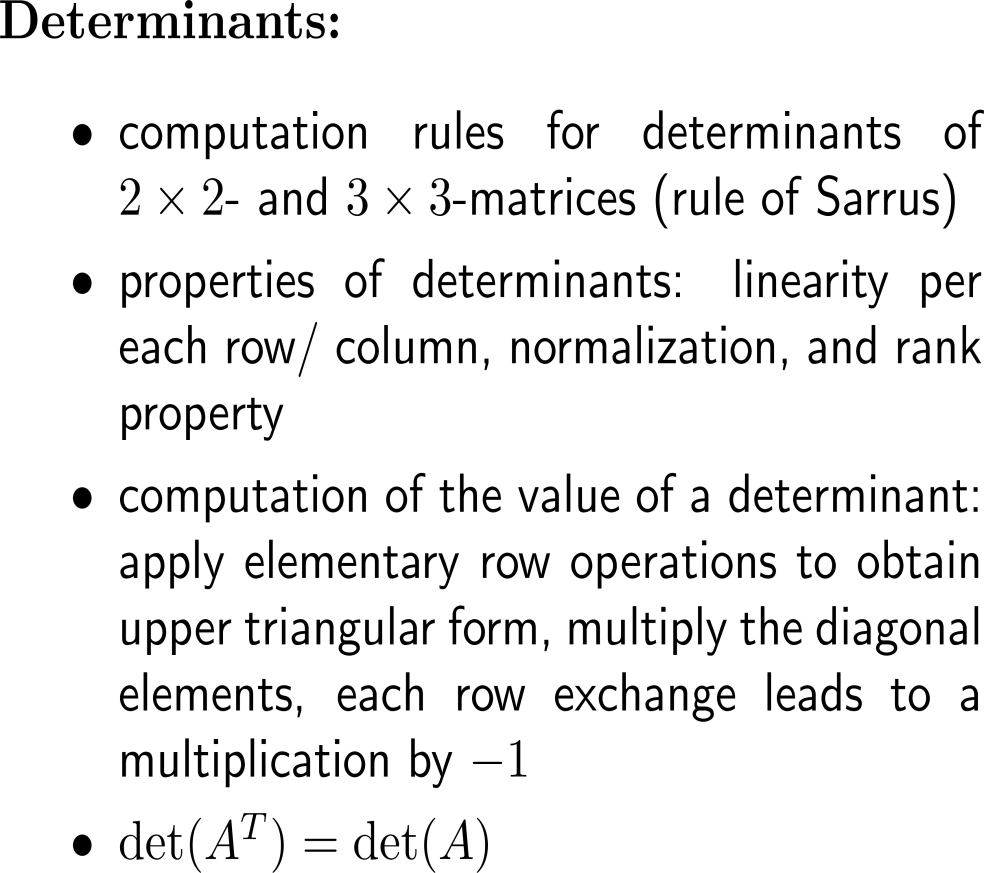 Topics

Determinants: General Properties & Computation Rules

Vectors & Their Linear Combinations
The structure of space
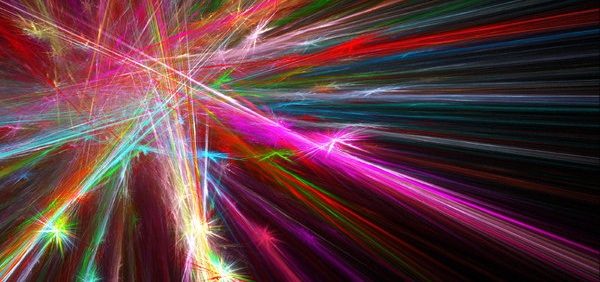 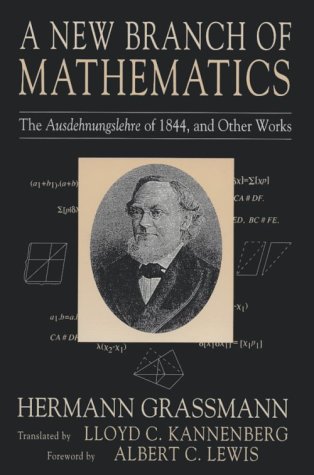 Let us summarize our knowledge on vectors by generalizing the concepts of addition of two vectors and multiplication of a vector with a scalar (1/ 3) …
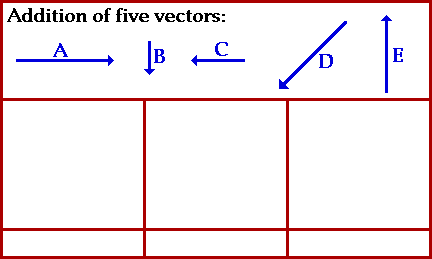 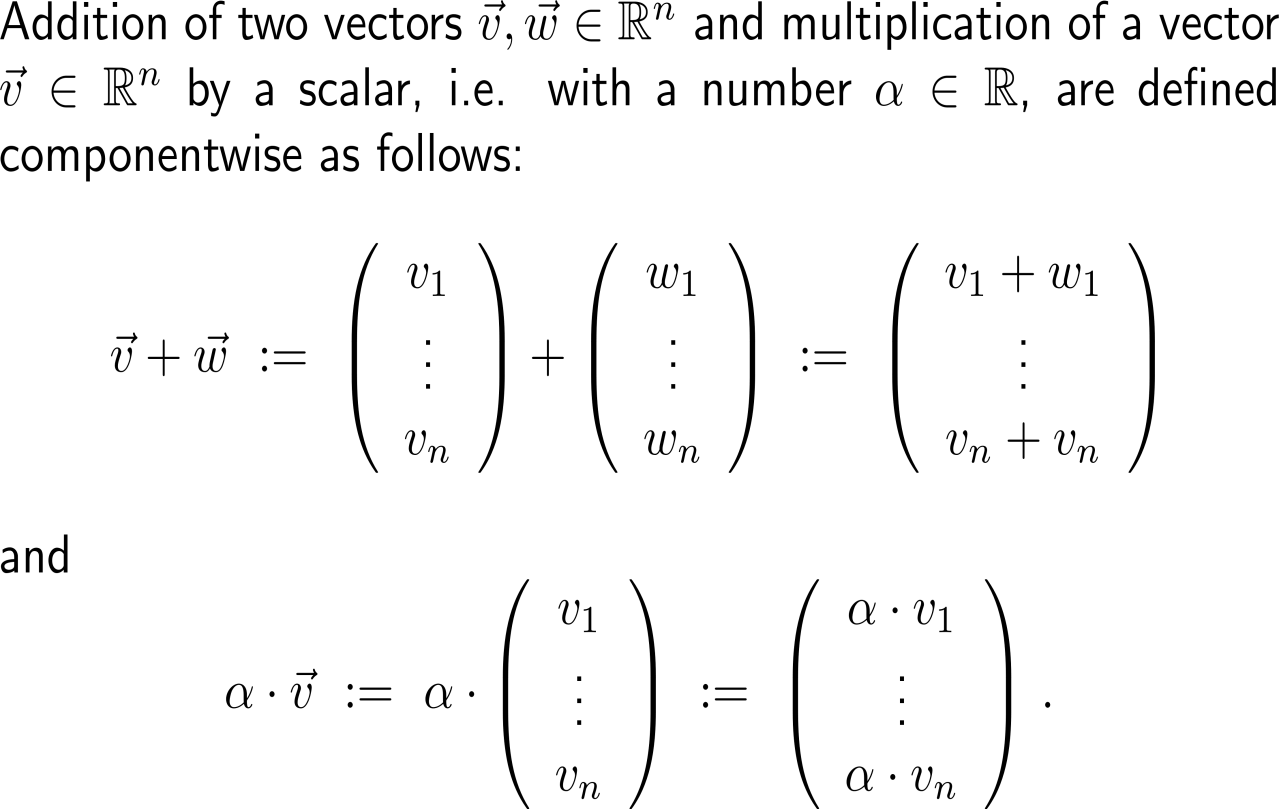 Let us summarize our knowledge on vectors by generalizing the concepts of addition of two vectors and multiplication of a vector with a scalar (2/ 3) …
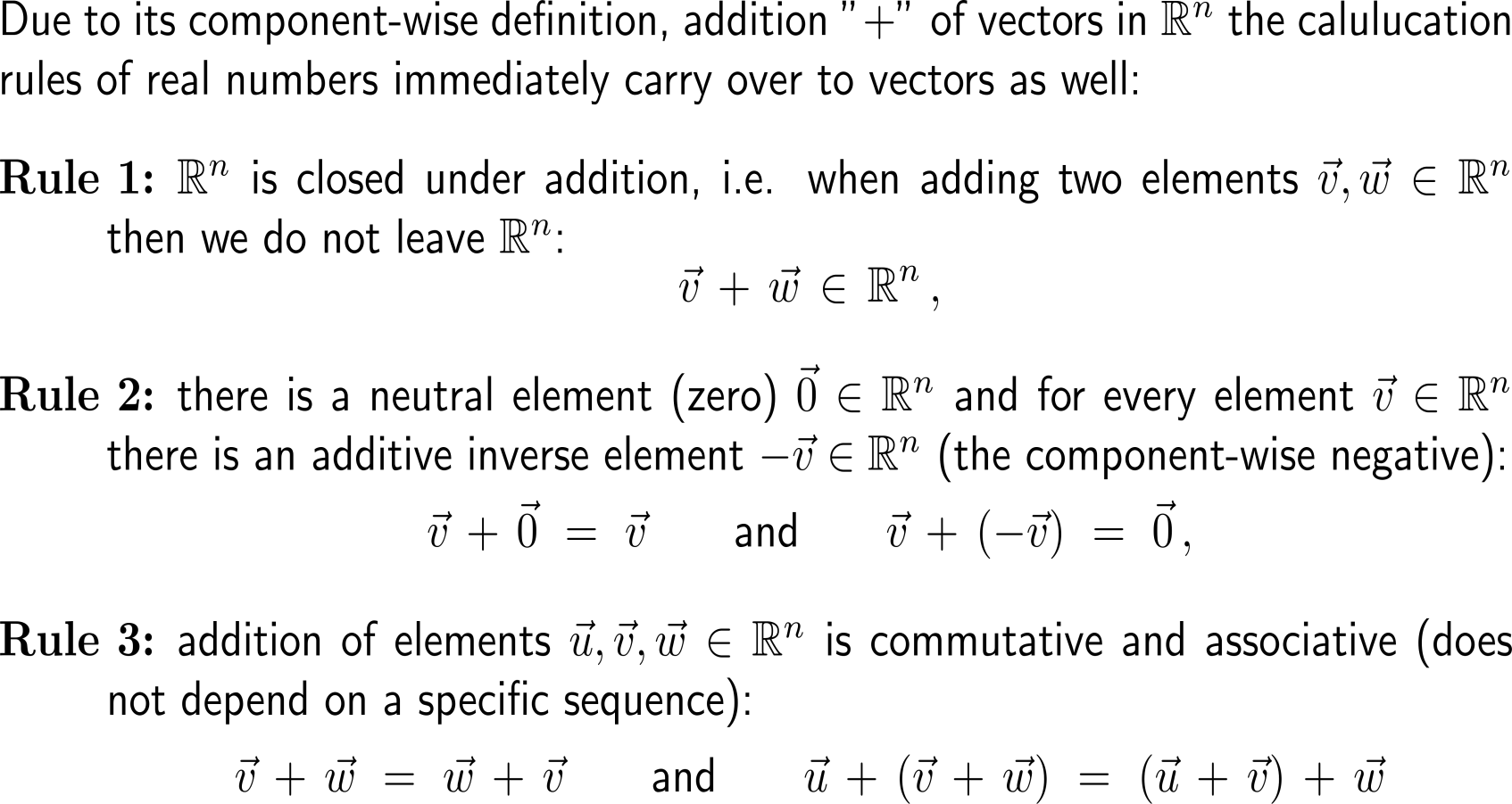 Let us summarize our knowledge on vectors by generalizing the concepts of addition of two vectors and multiplication of a vector with a scalar (3/ 3) …
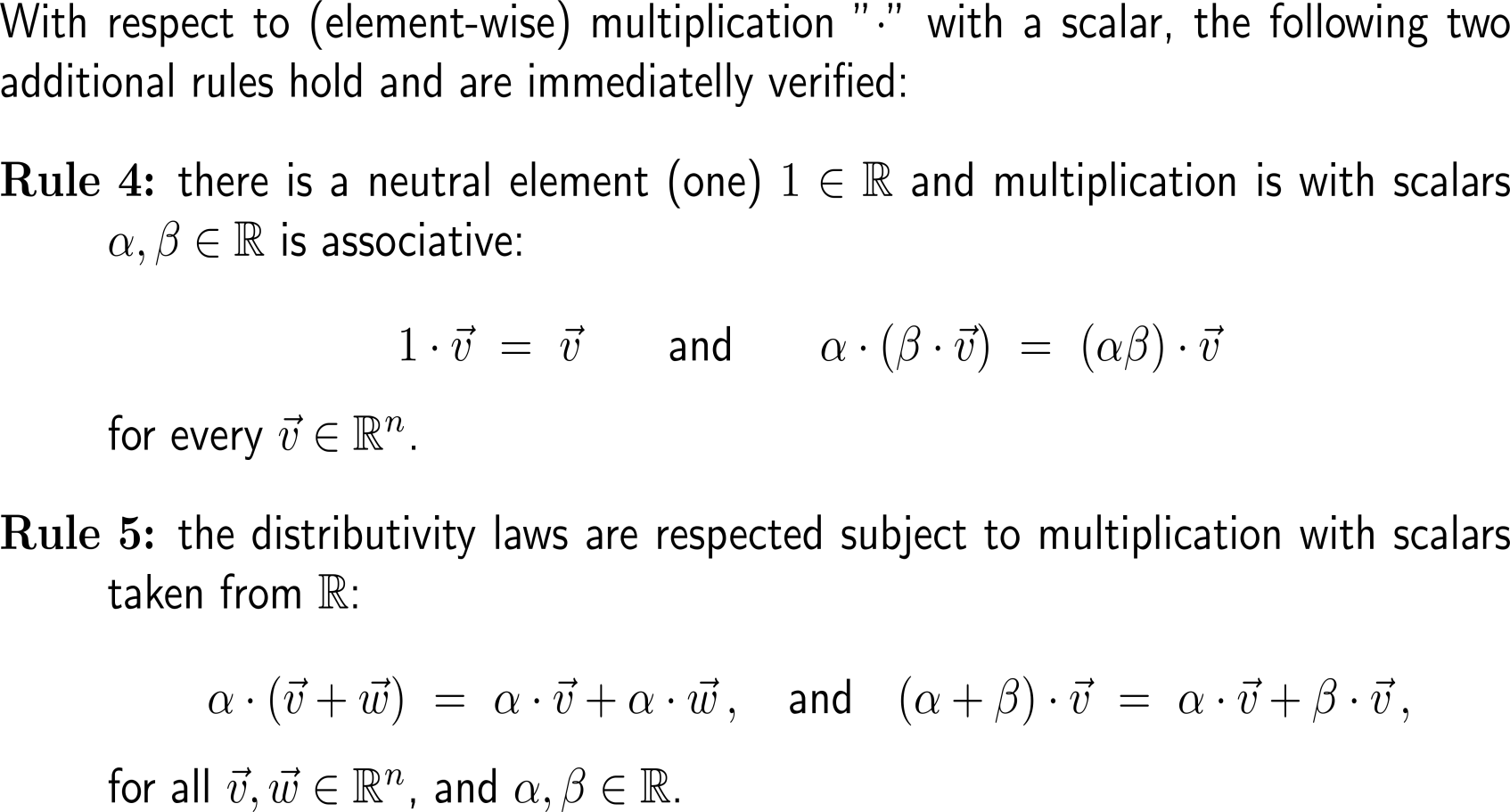 … such that we obtain the notion of a “vector space”
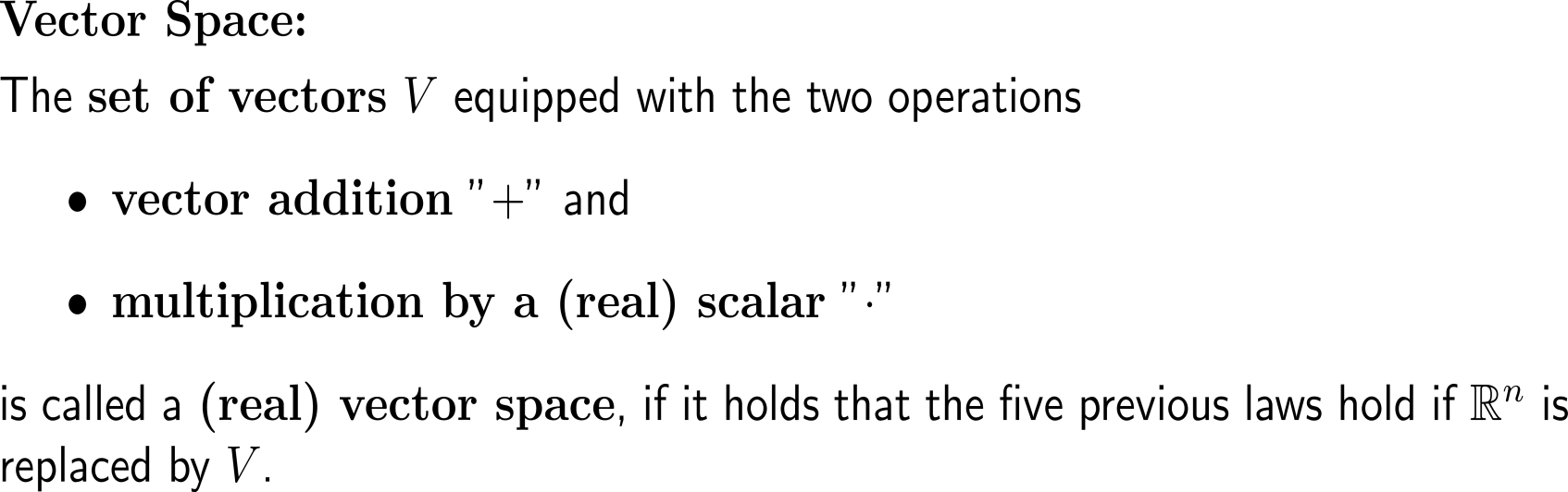 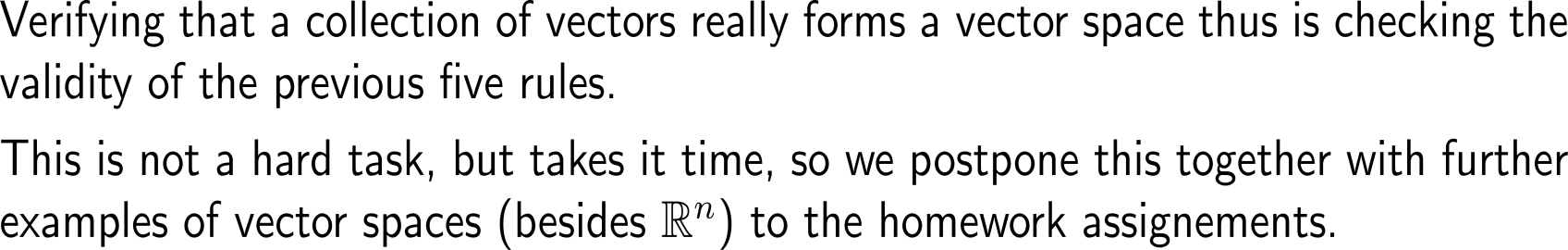 The notions of linear combination, …
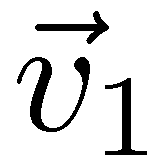 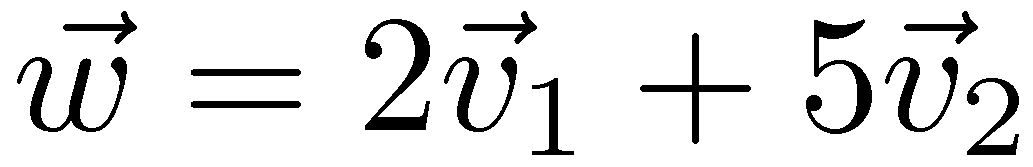 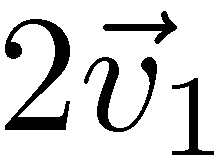 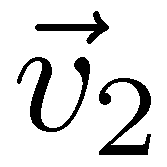 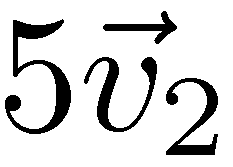 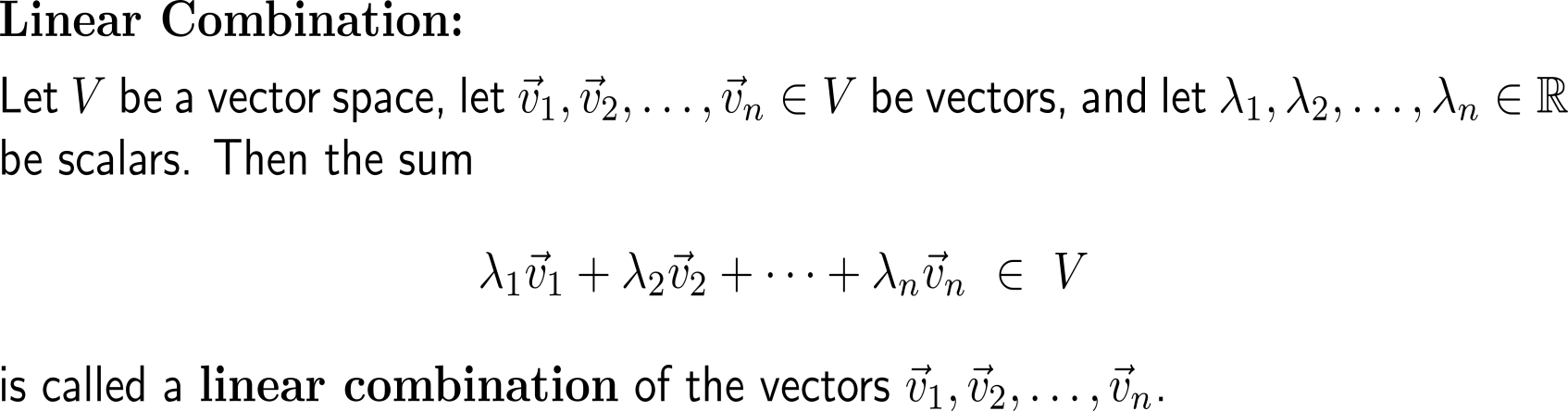 … linear hull/ span, …
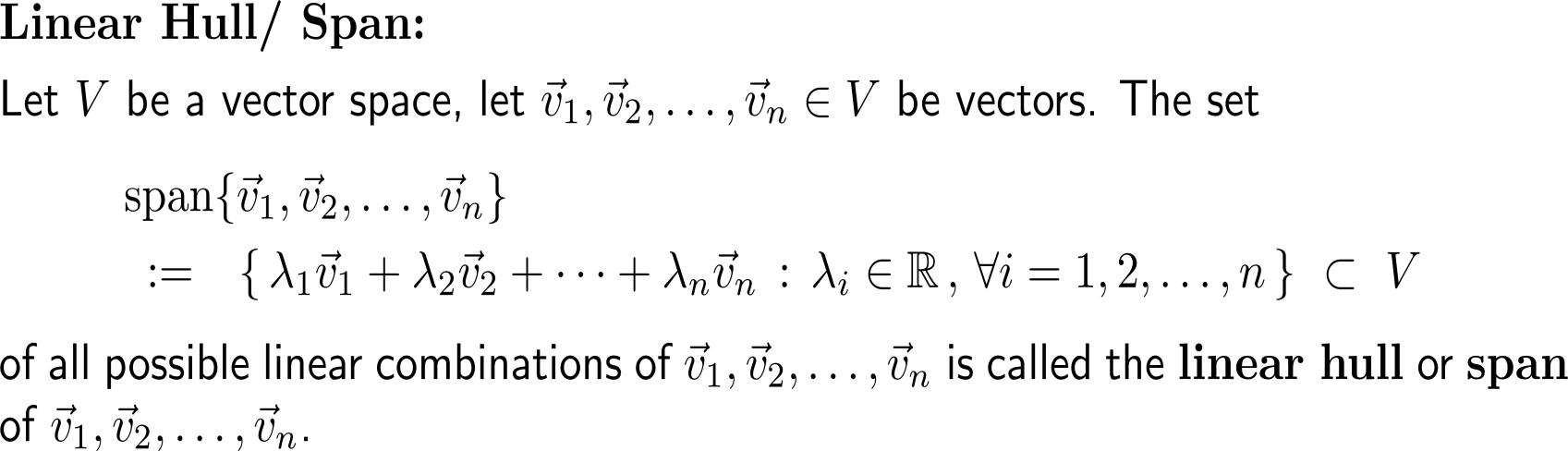 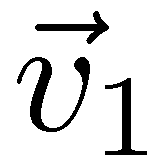 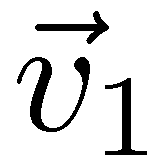 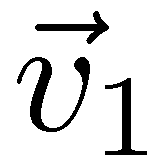 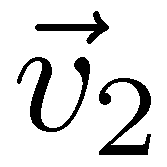 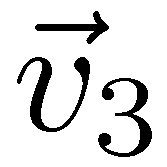 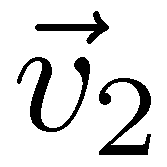 … and linear independence/ dependence belong to the most fruitful insights into the structure of vector spaces
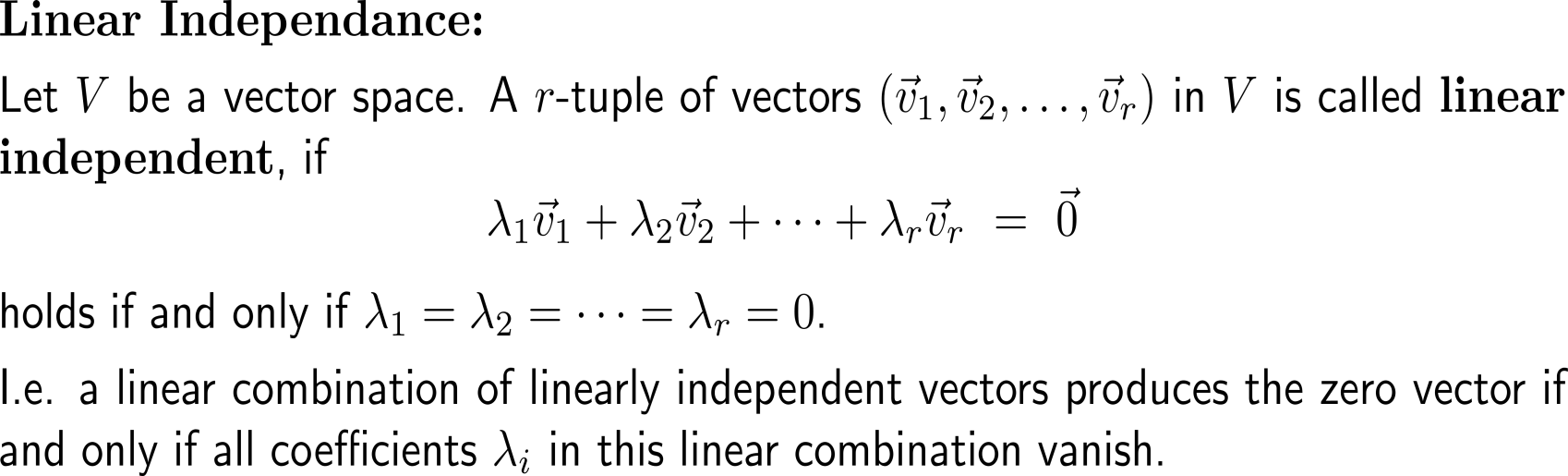 linearly dependent
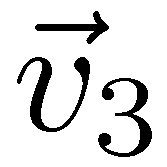 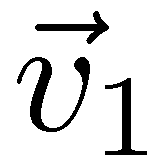 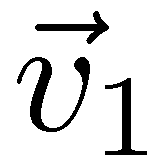 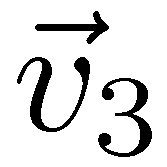 linearly independent
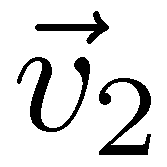 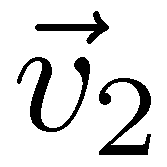 For instance, a set of vectors is linearly independent if and only if none of these vectors is a linear combination of the other ones
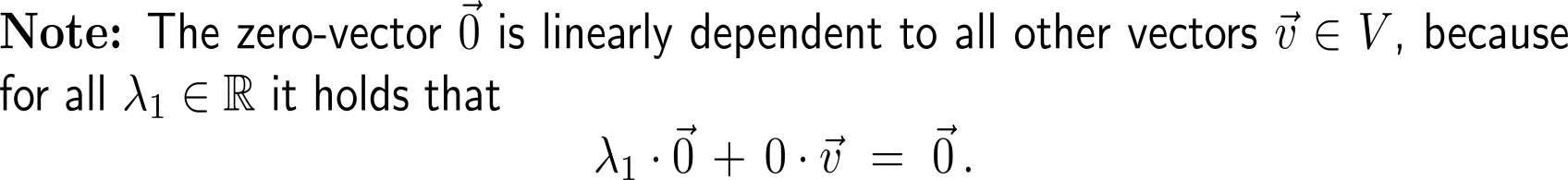 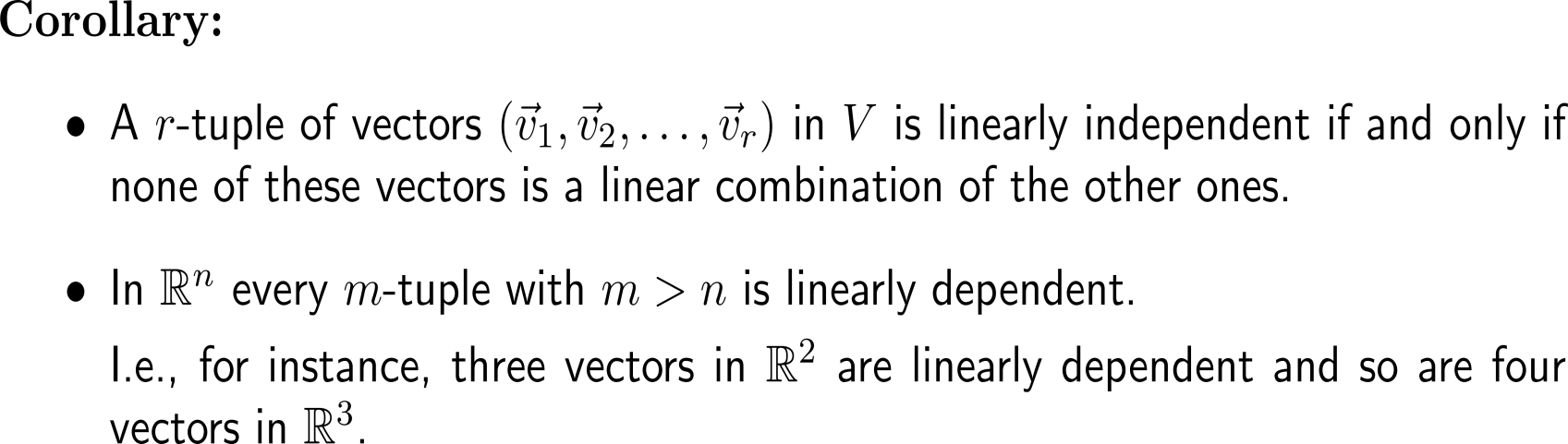 The method to decide upon linear independence/ dependence is to solve a linear system of equations
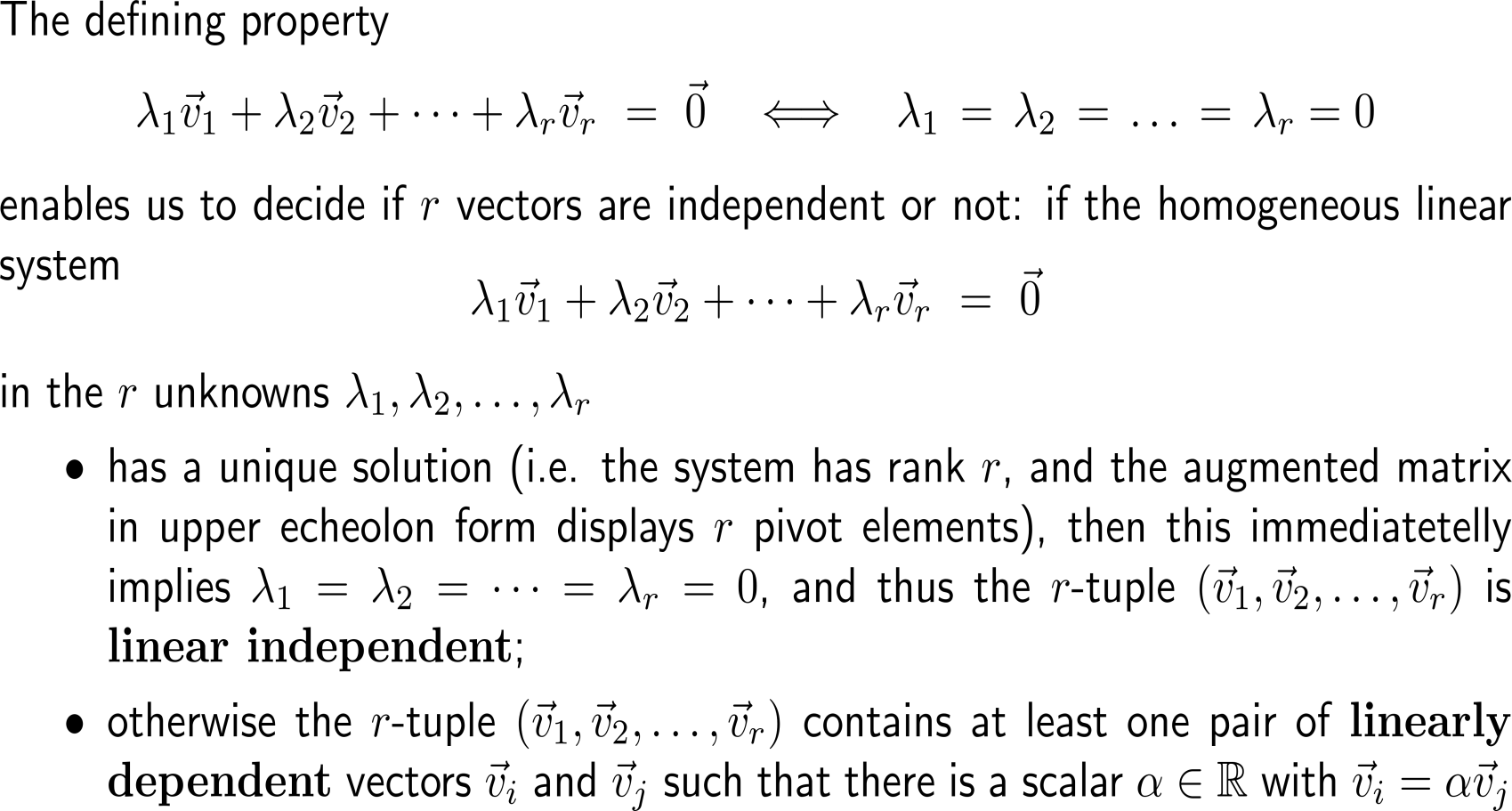 Example:Independence/ dependence of 3 vectors in 4D
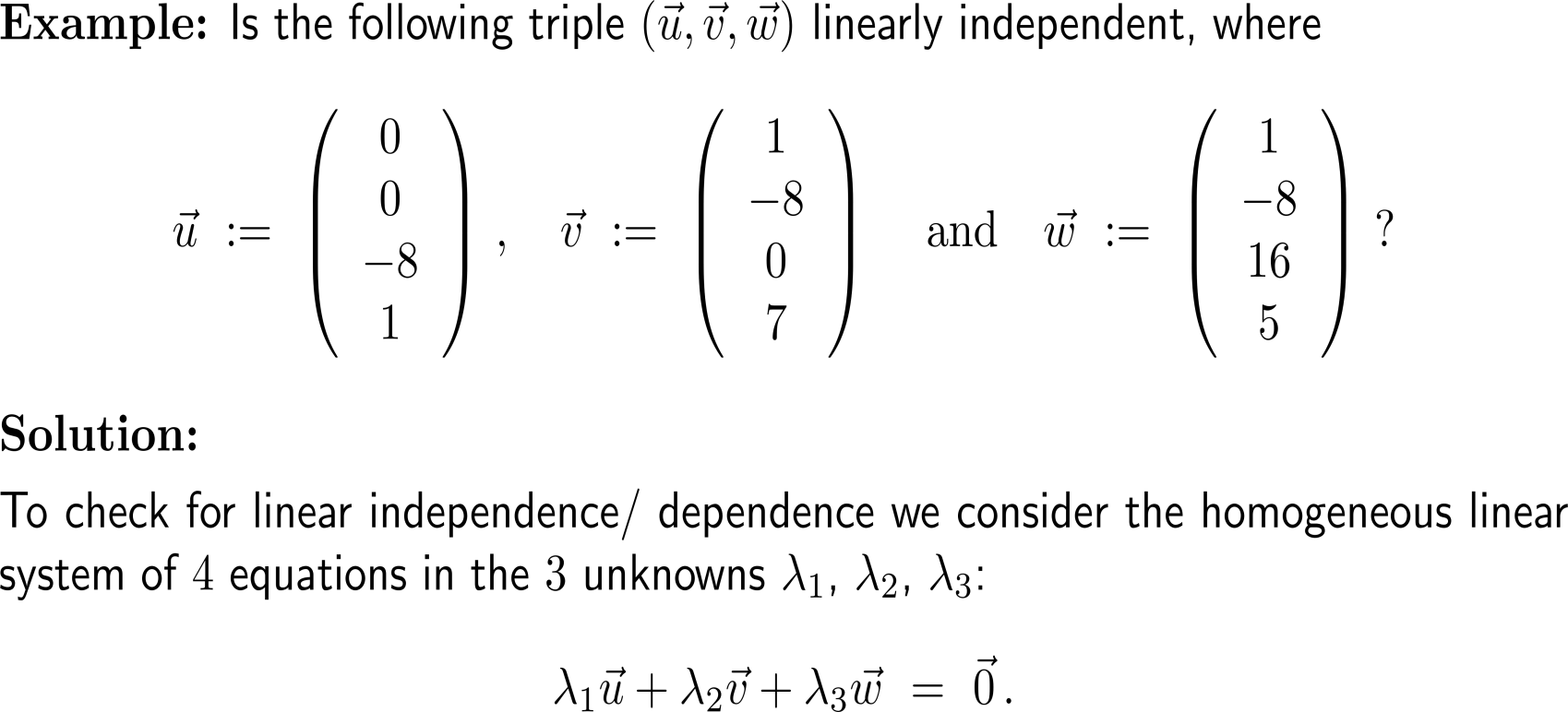 Example:Independence of 3 vectors in 4D
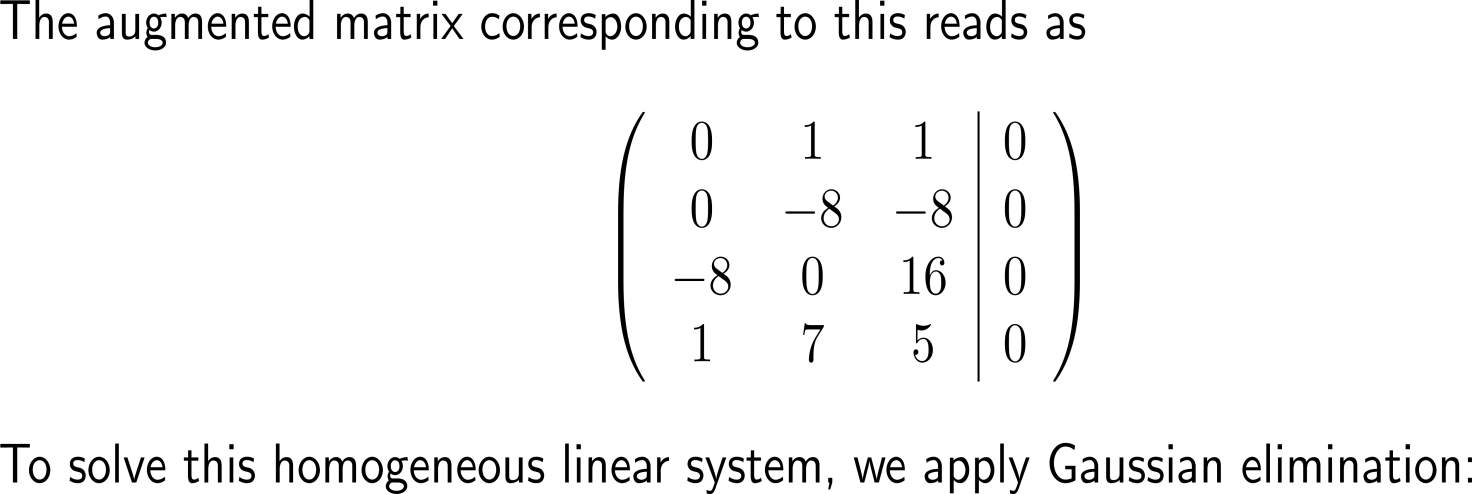 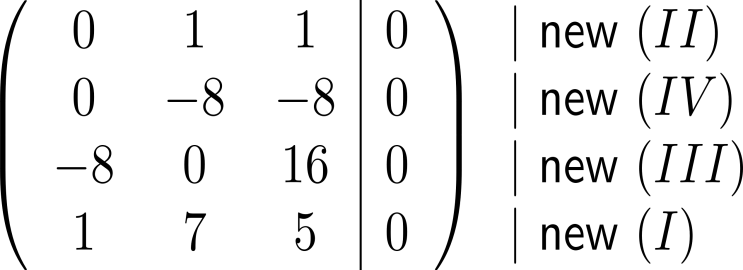 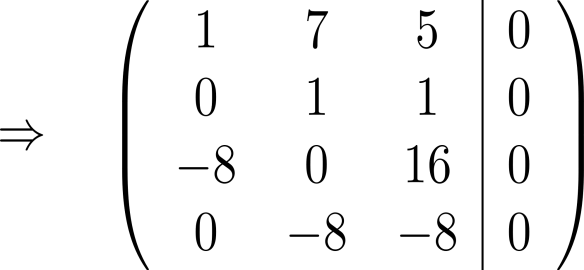 Example:Independence of 3 vectors in 4D
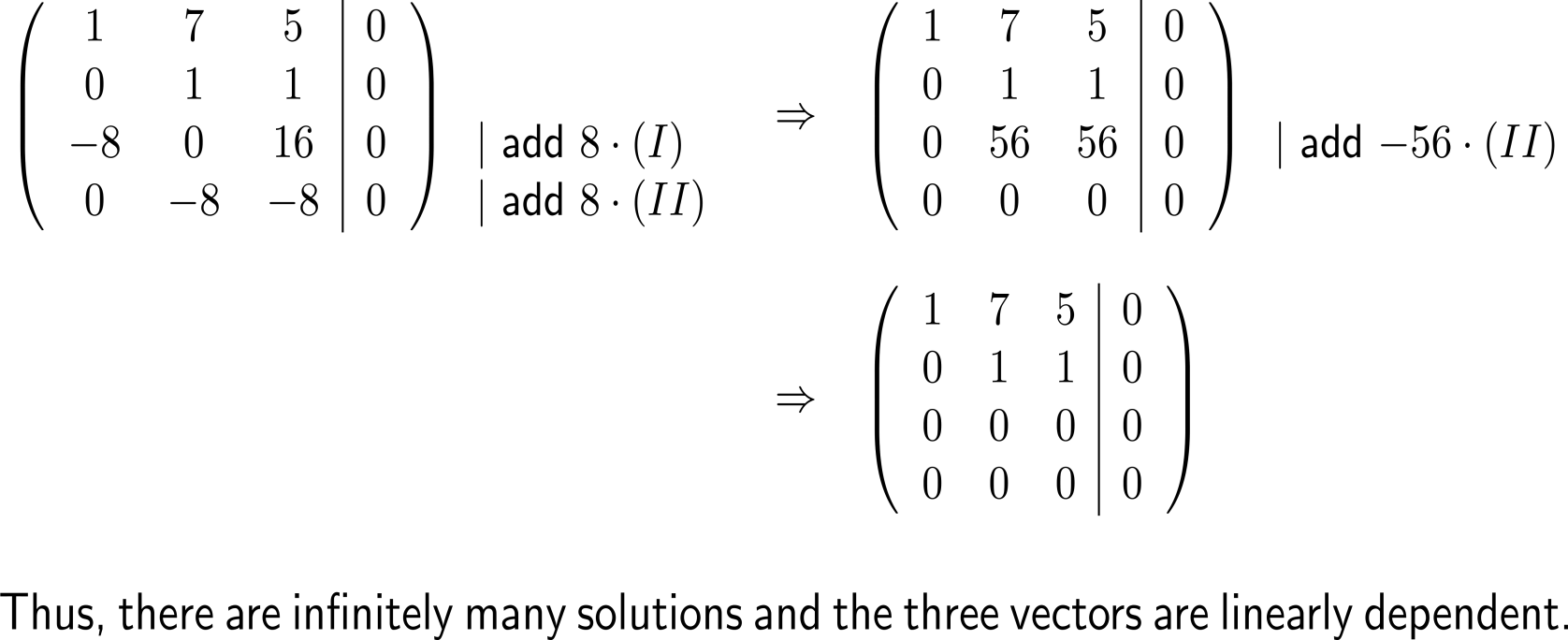 Remark: The determinant can serve as an easy test for linear independence/ dependence
linearly dependent
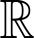 linearly independent
0
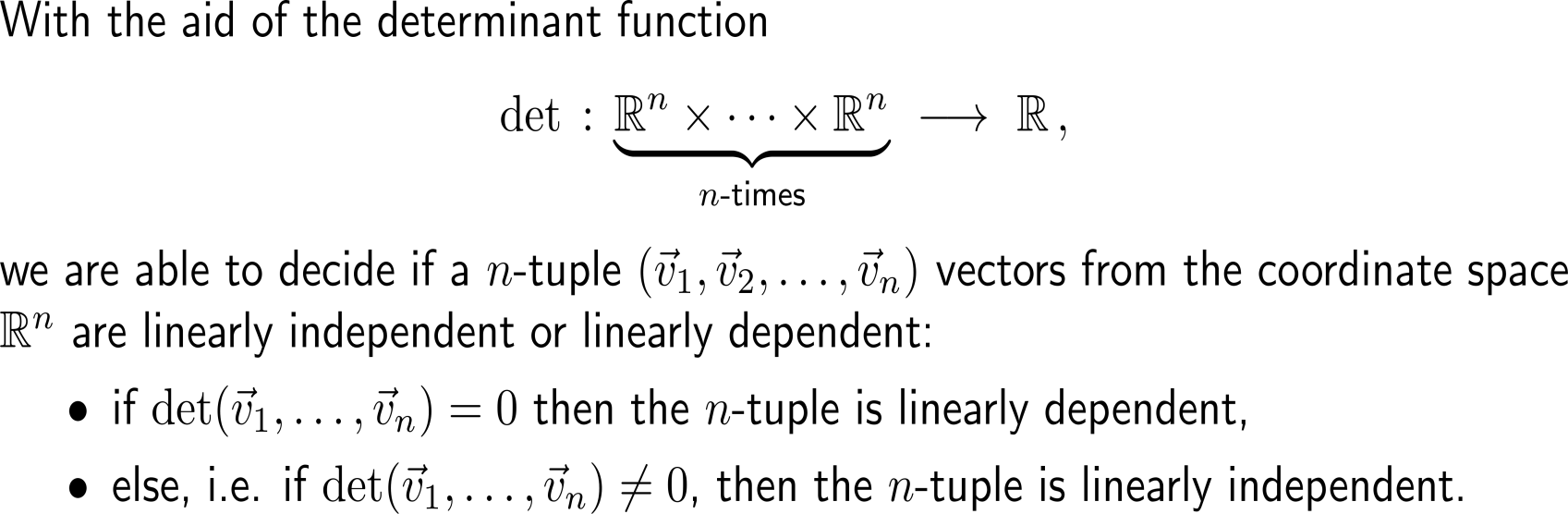 A basis of a vector space is a collection of linearly independent vectors that span the whole space
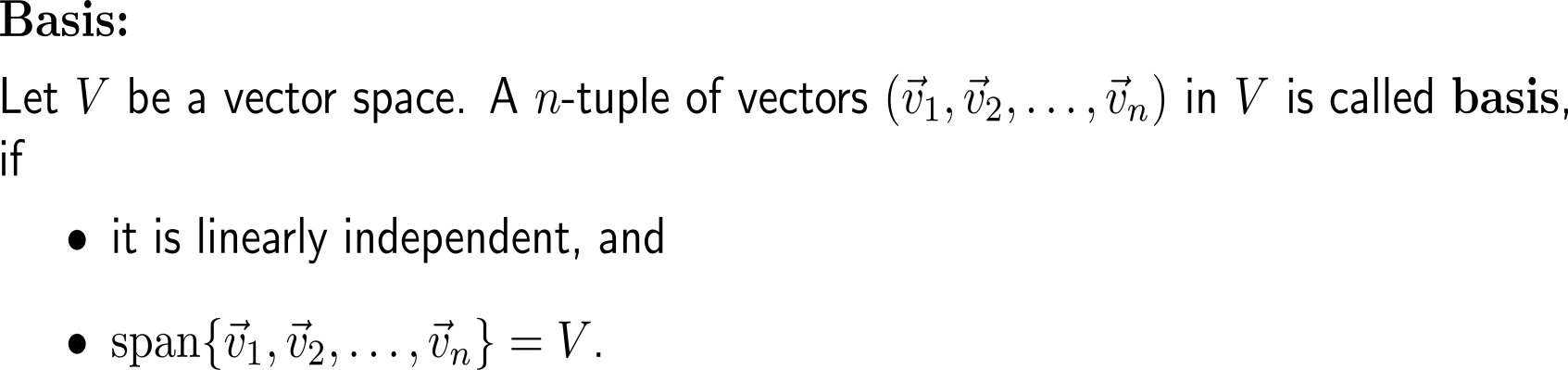 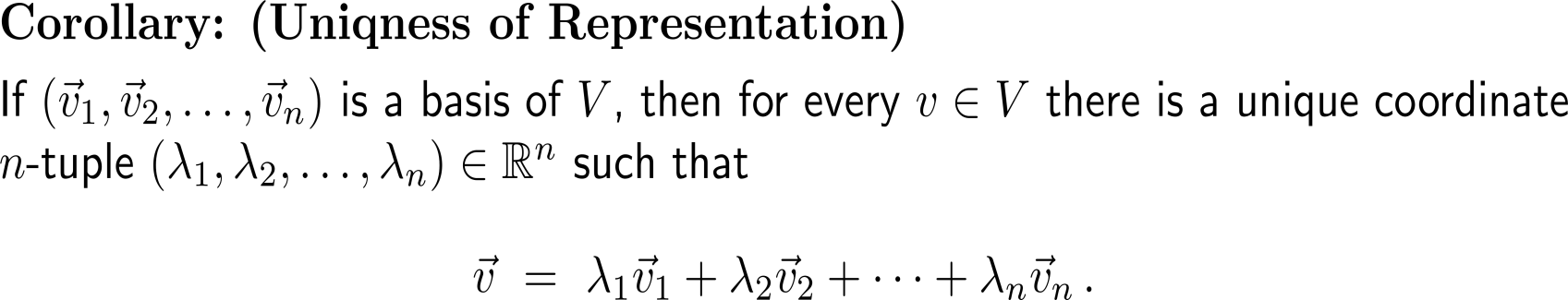 Example:The canonical basis
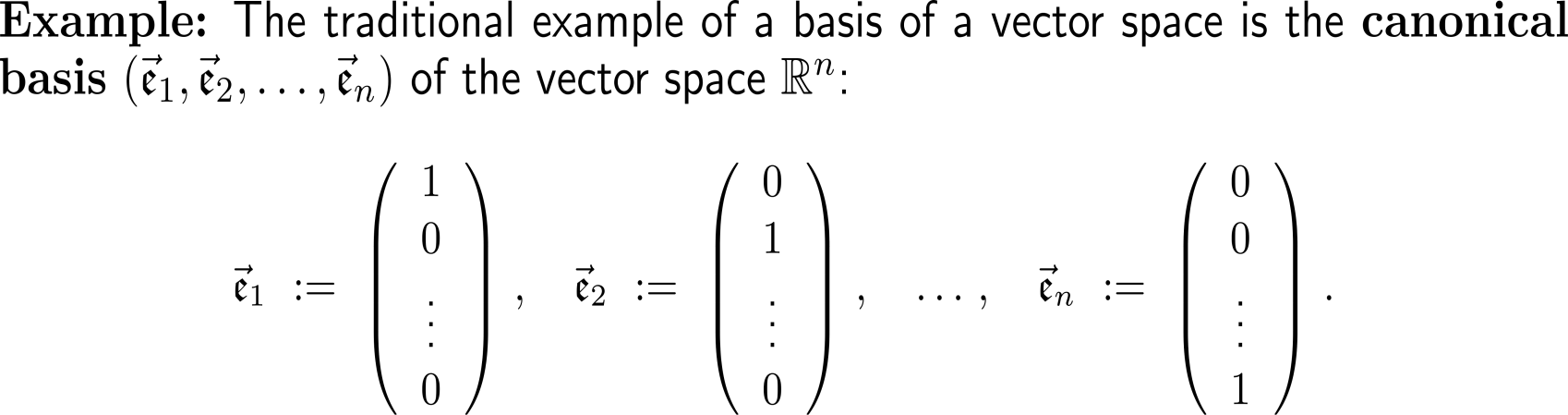 e3 = (0, 0, 1)T
e2 = (0, 1)T
0
e1 = (1, 0, 0)T
0
e1 = 1
0
e1 = (1, 0)T
e2 = (0, 1, 0)T
Example:A basis for the space P2 of polynomials of degree of at most 2
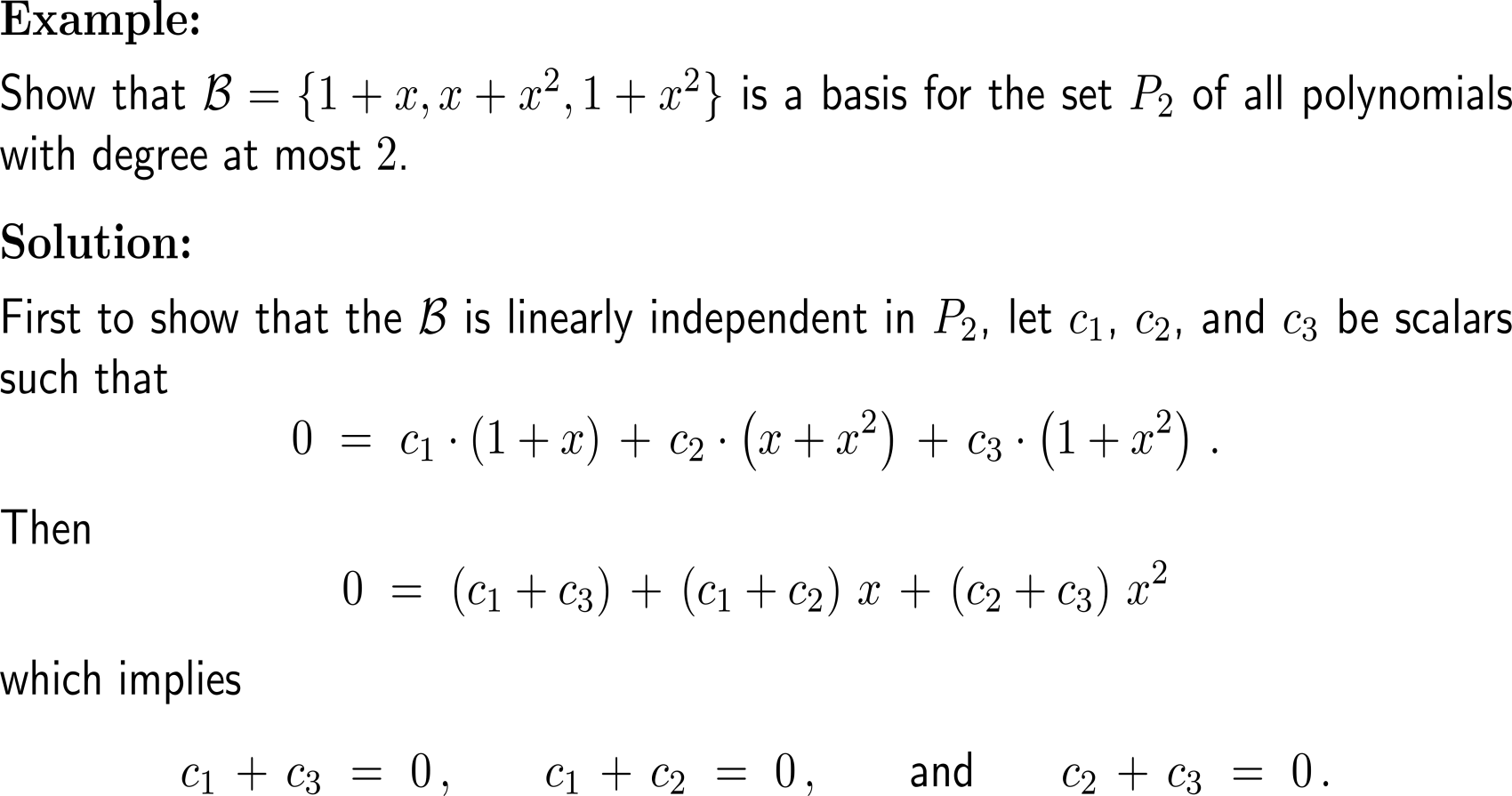 Example:A basis for the space P2 of polynomials of degree of at most 2
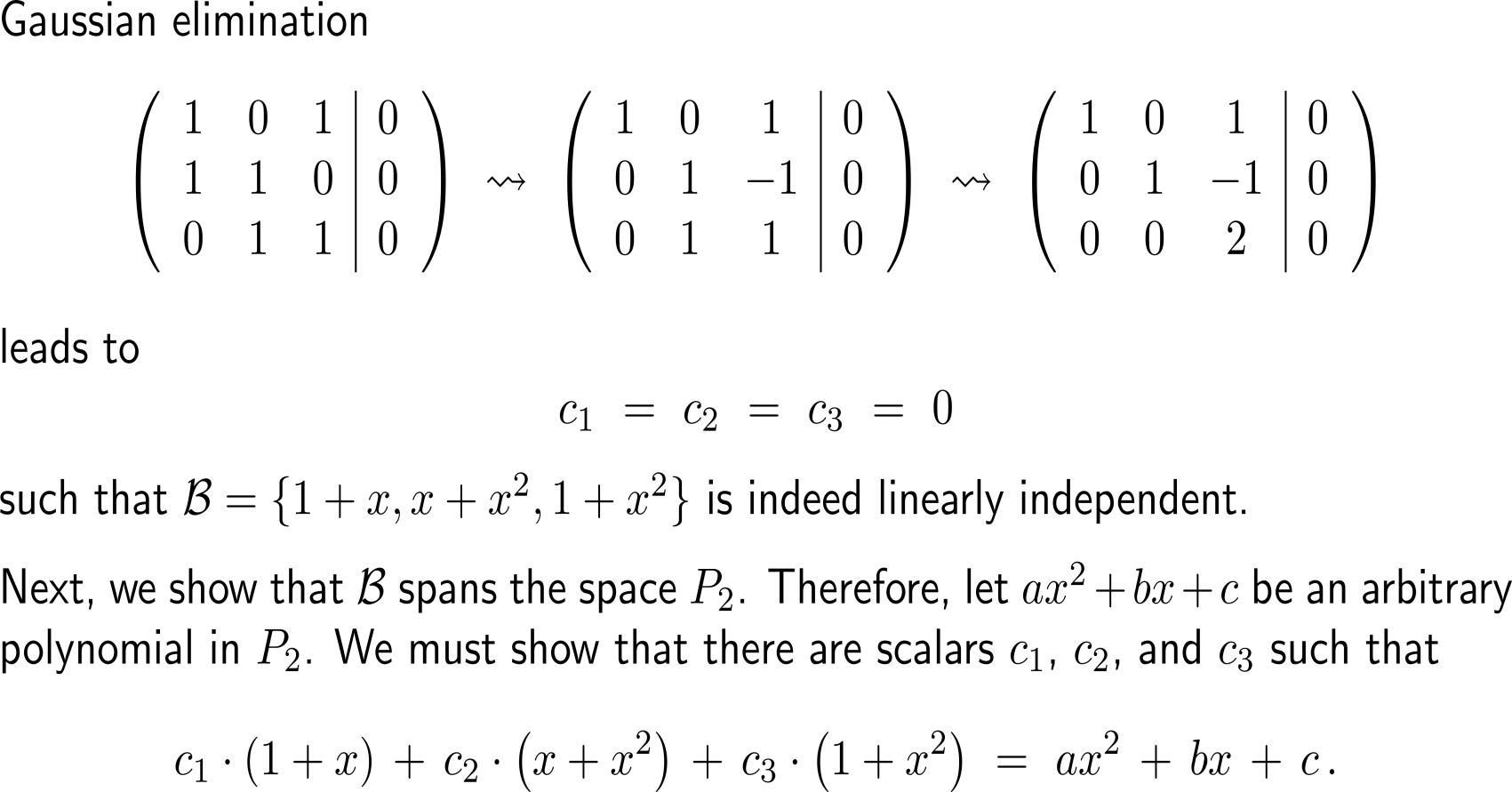 Example:A basis for the space P2 of polynomials of degree of at most 2
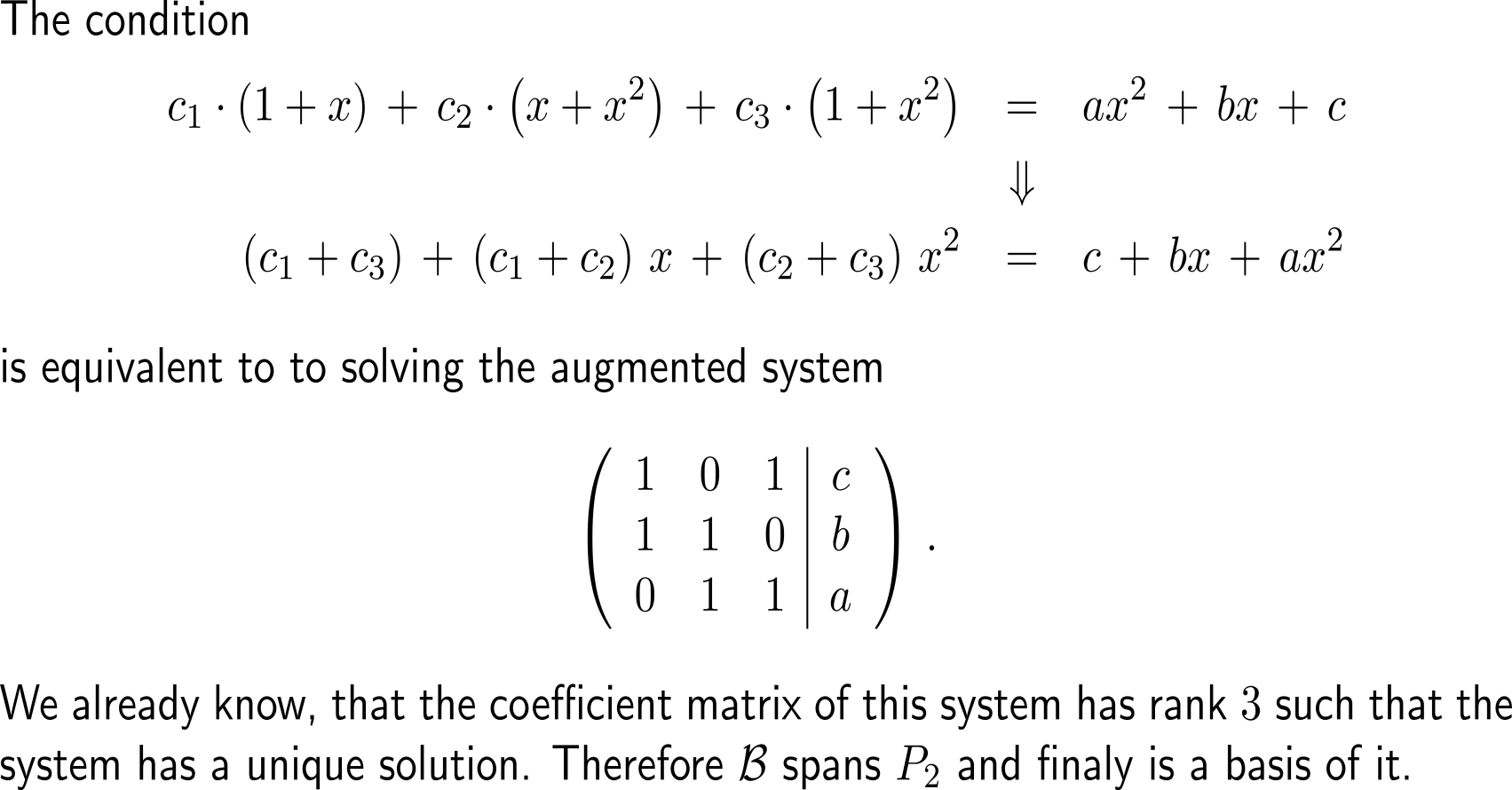 All basis sets of a vector space have the same lengths. This allows us to assign a dimension to each vector space
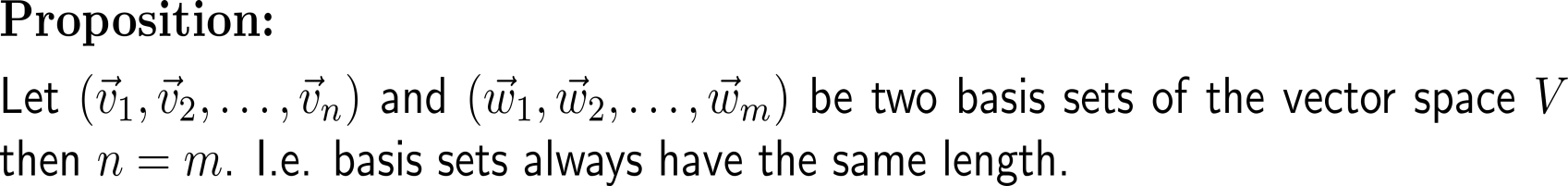 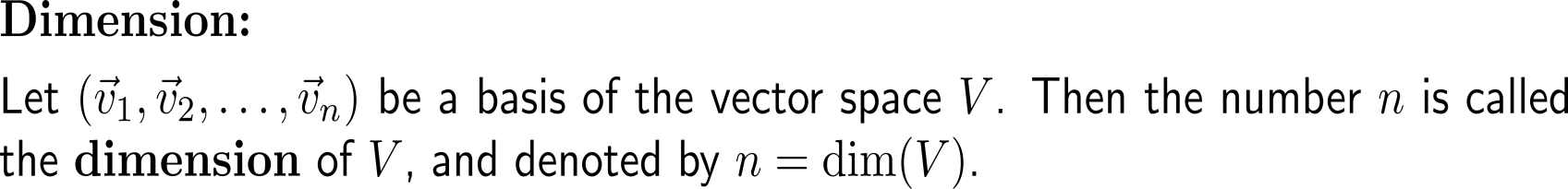 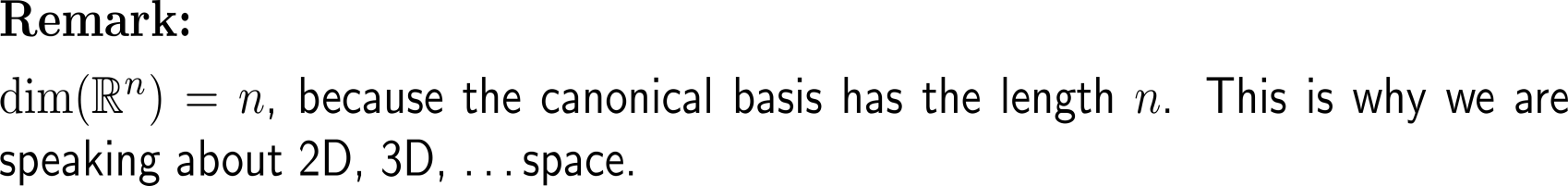 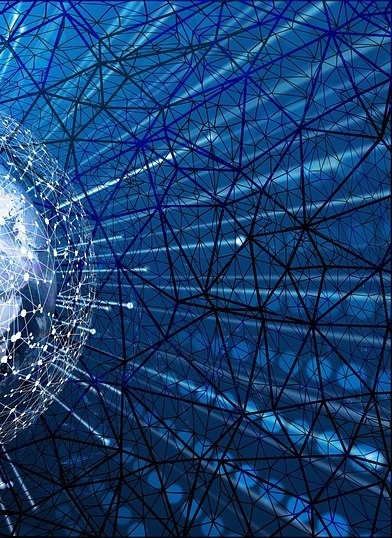 Further Worked-Out Exercises:

Calculus II for Management
Topics
Properties of determinants
Vectors & their linear combinations
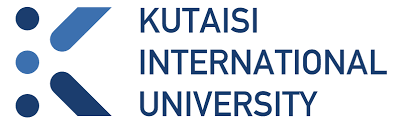 Exercise
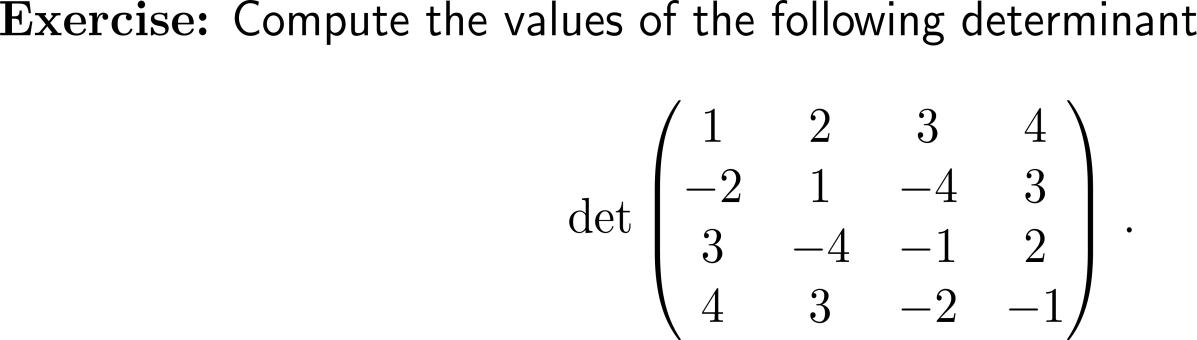 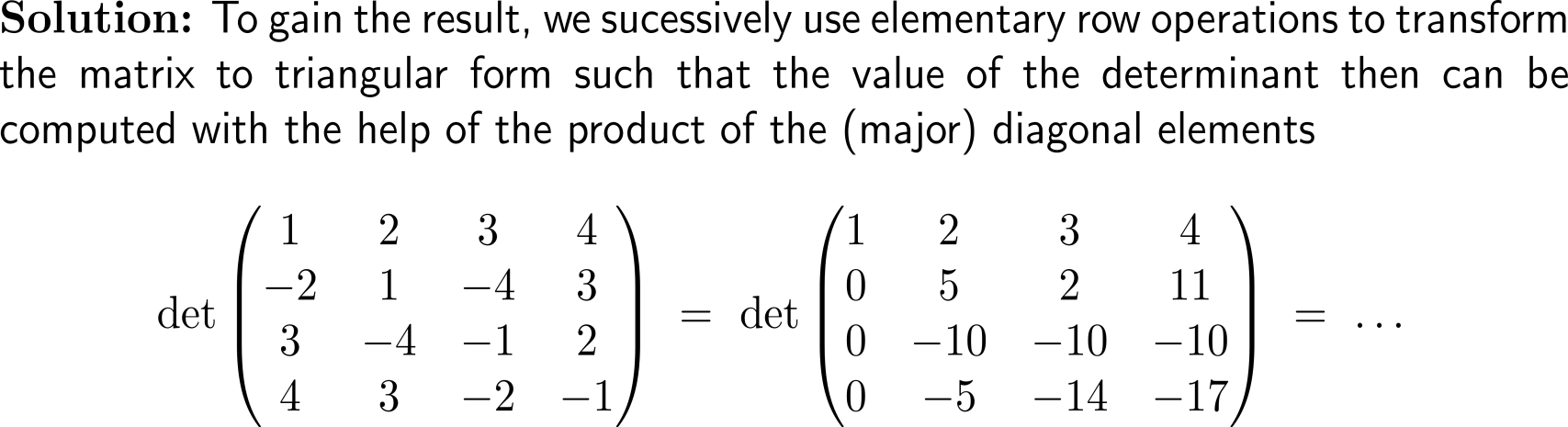 Exercise
(II) + 2 (I)
(III) – 3 (I)
(IV) – 4 (I)
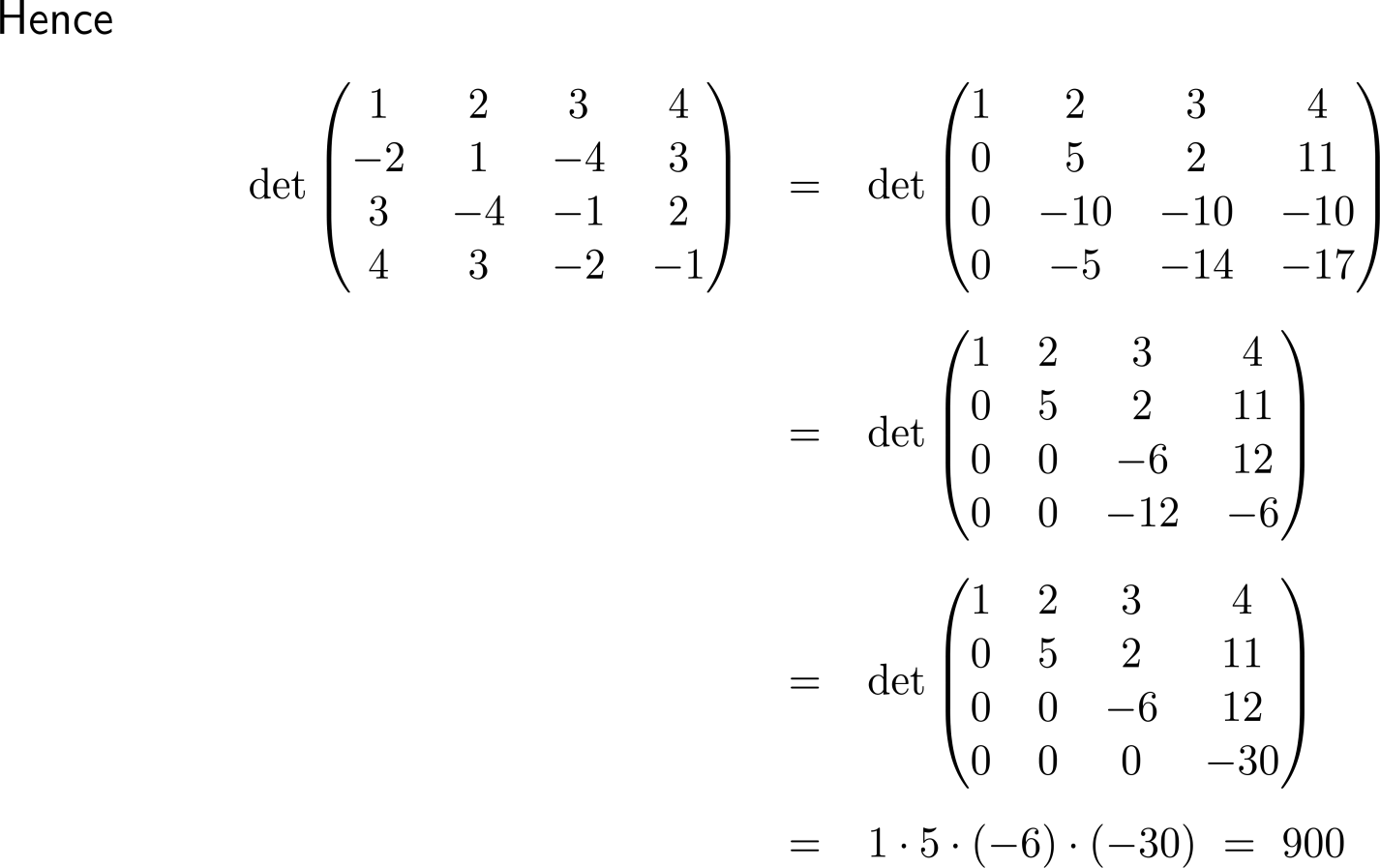 (III) + 2 (II)
(IV) – (II)
(IV) – 2 (III)
Exercise
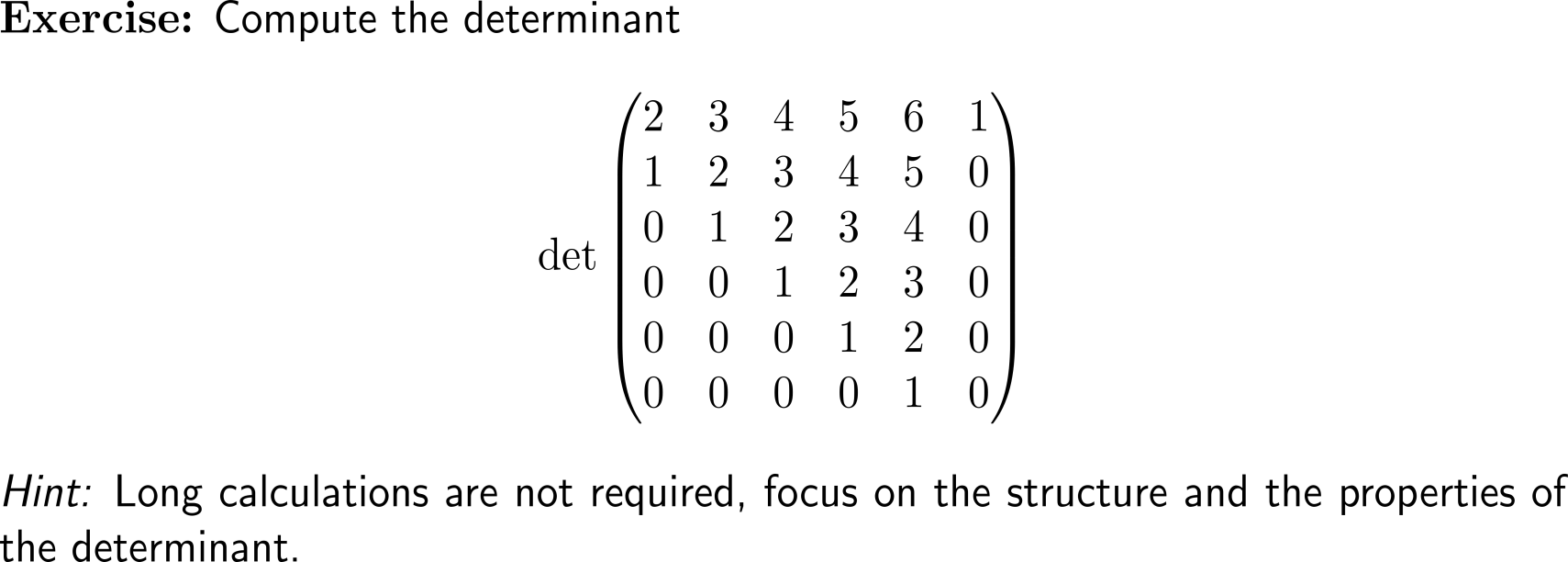 Exercise
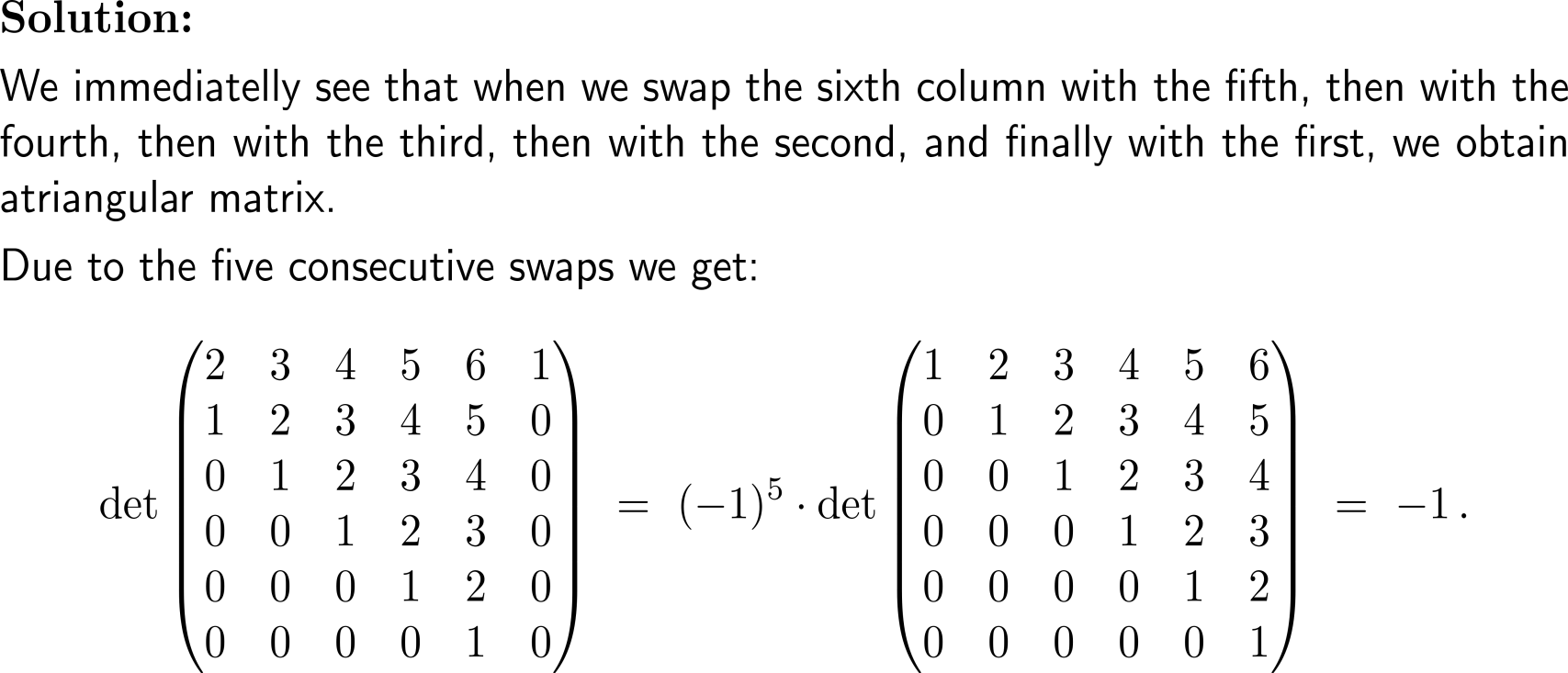 Exercise
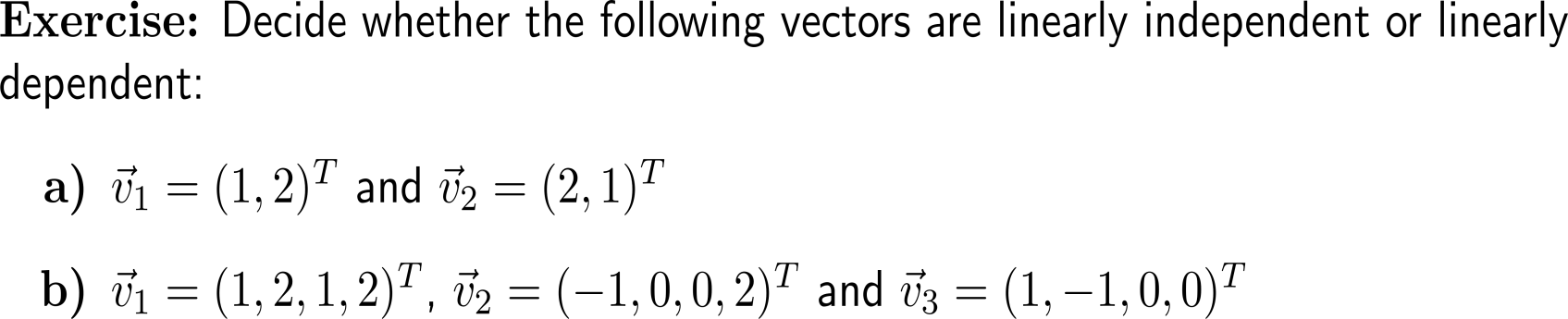 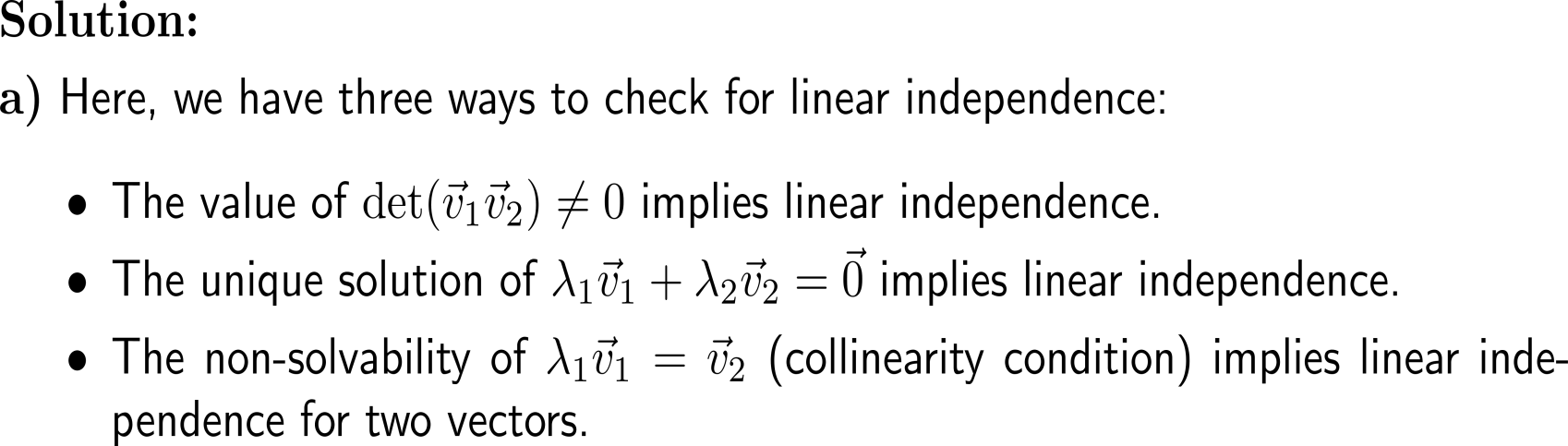 Exercise
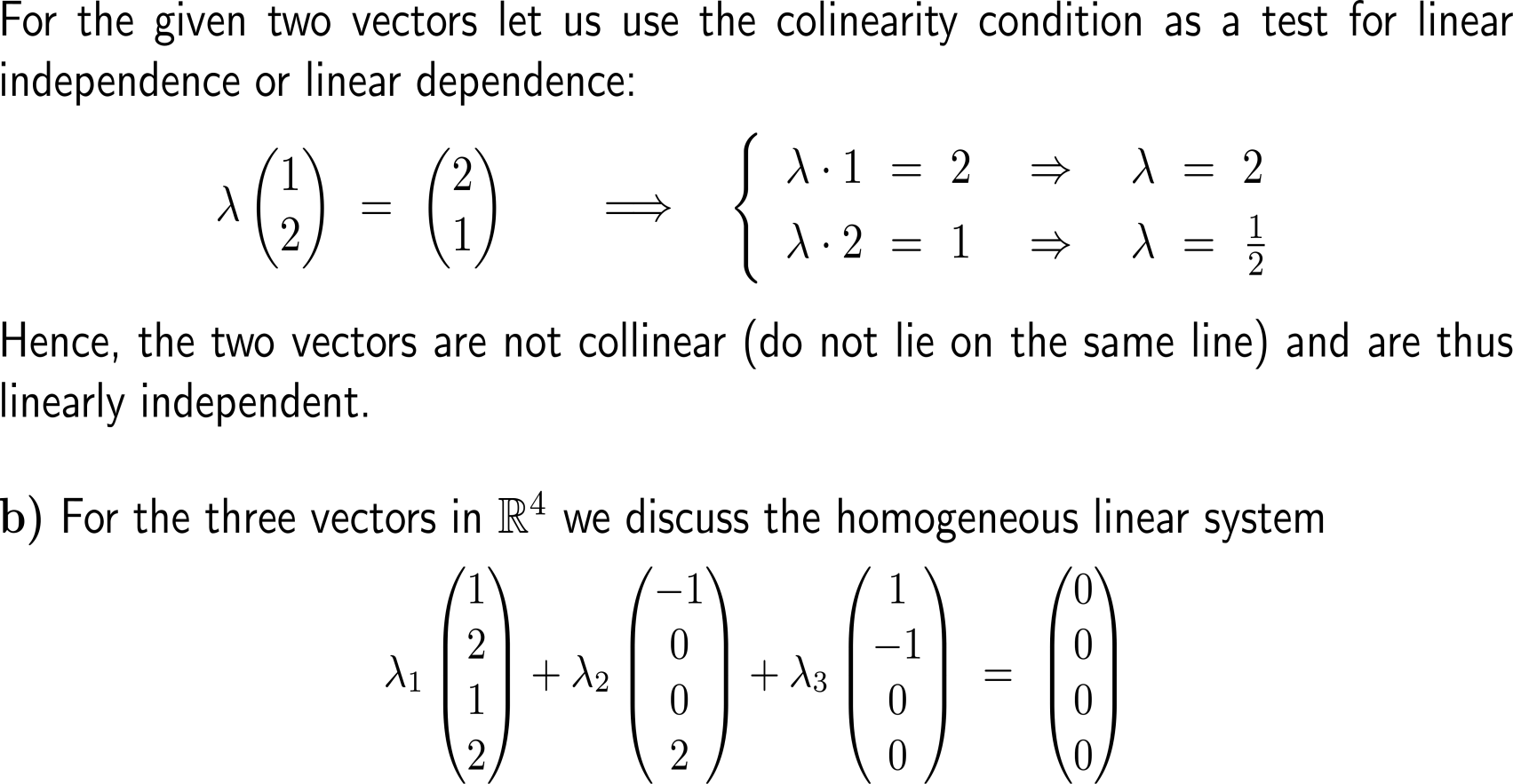 Exercise
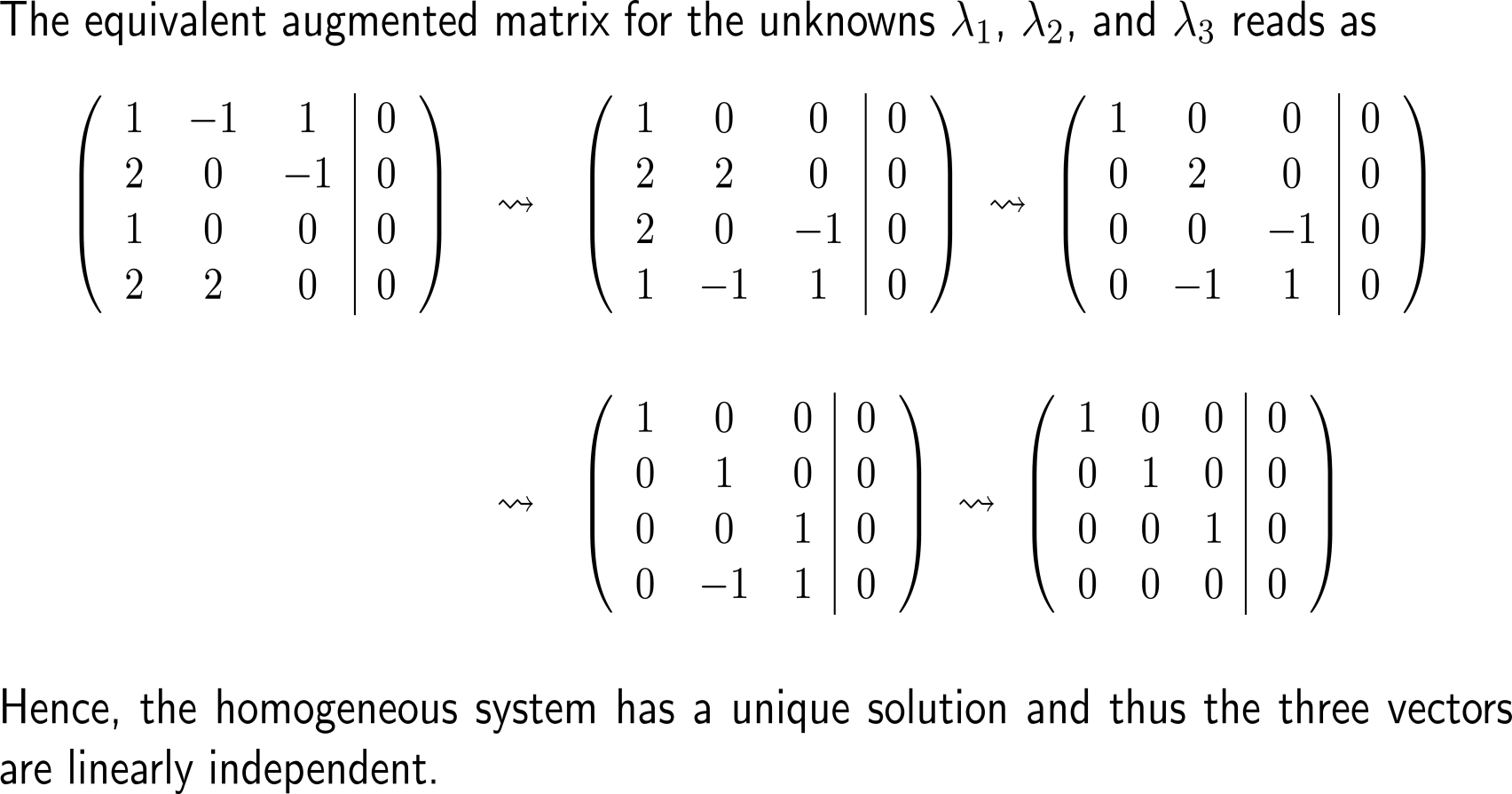 swap rows
(II) – 2x (I), (III) – 2x (I), (IV) – (I)
(II)/2, and (III)/(-1)
(IV) + (II) – (III)
Exercise
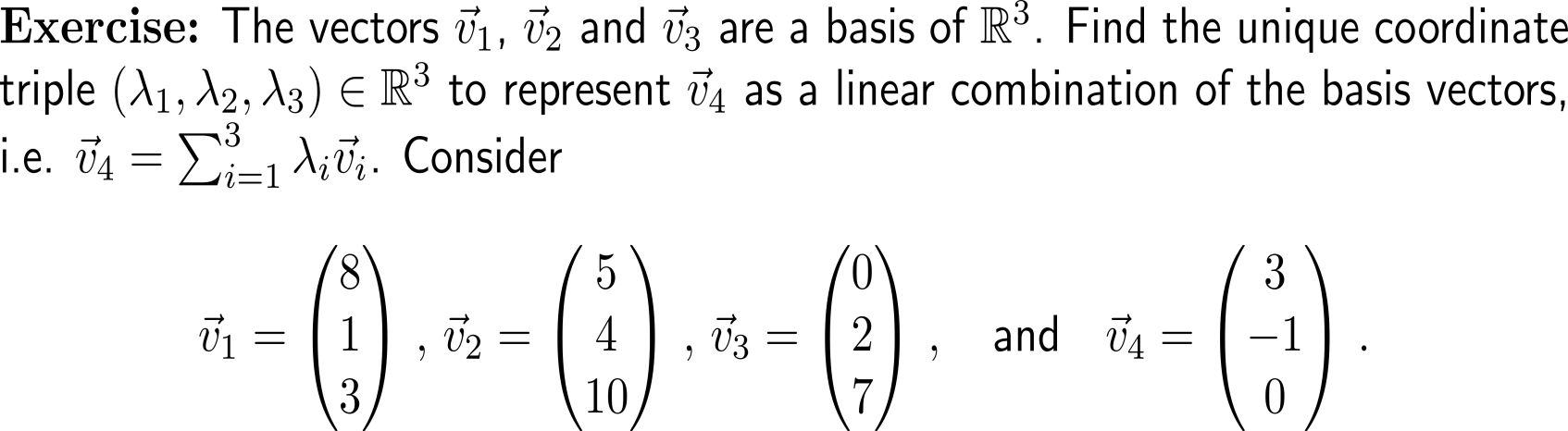 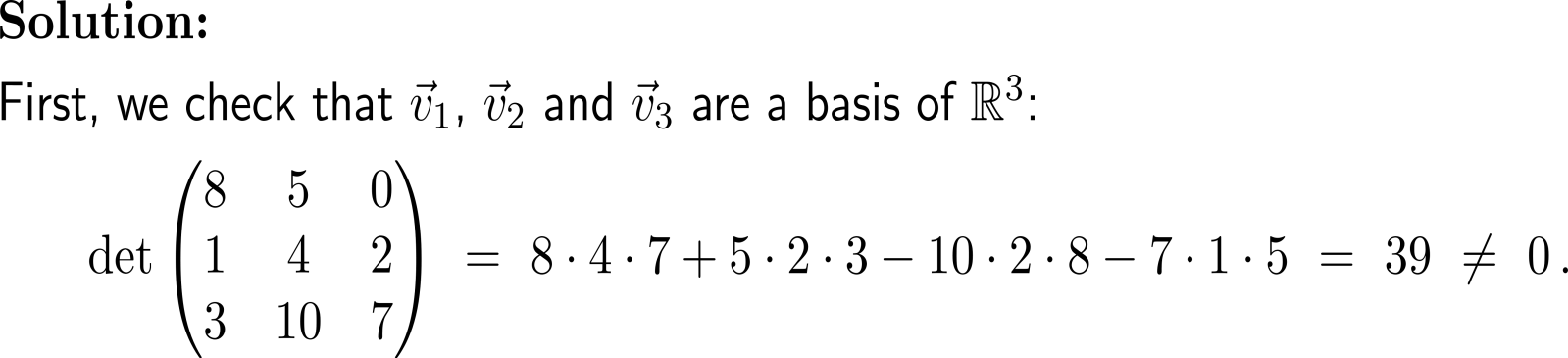 Exercise
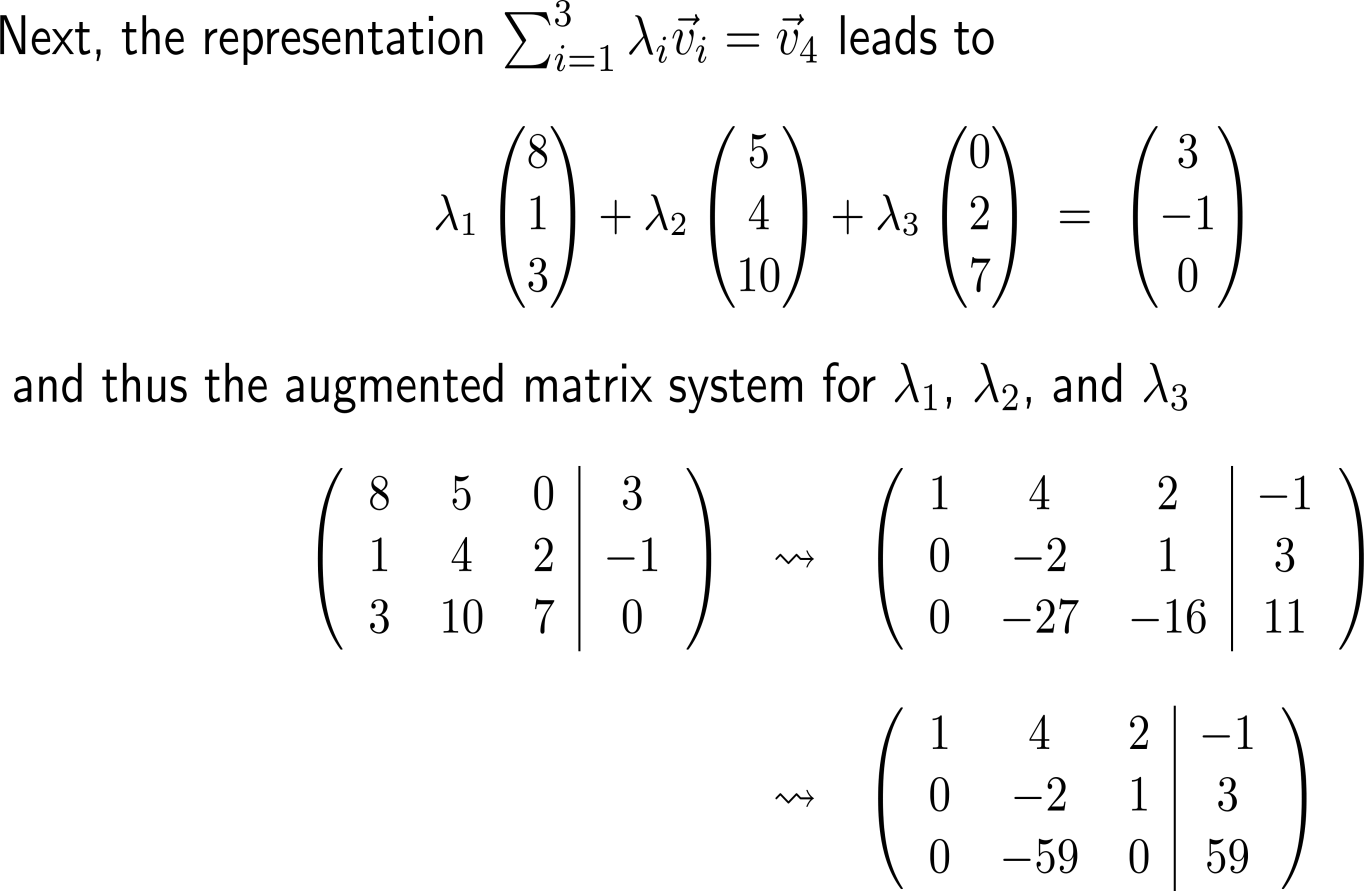 (III) + 16x (II)
reorder rows (II), (III) and (I)
then
(IInew) – 3x (Inew)
(IIInew) – 8x (Inew)
Exercise
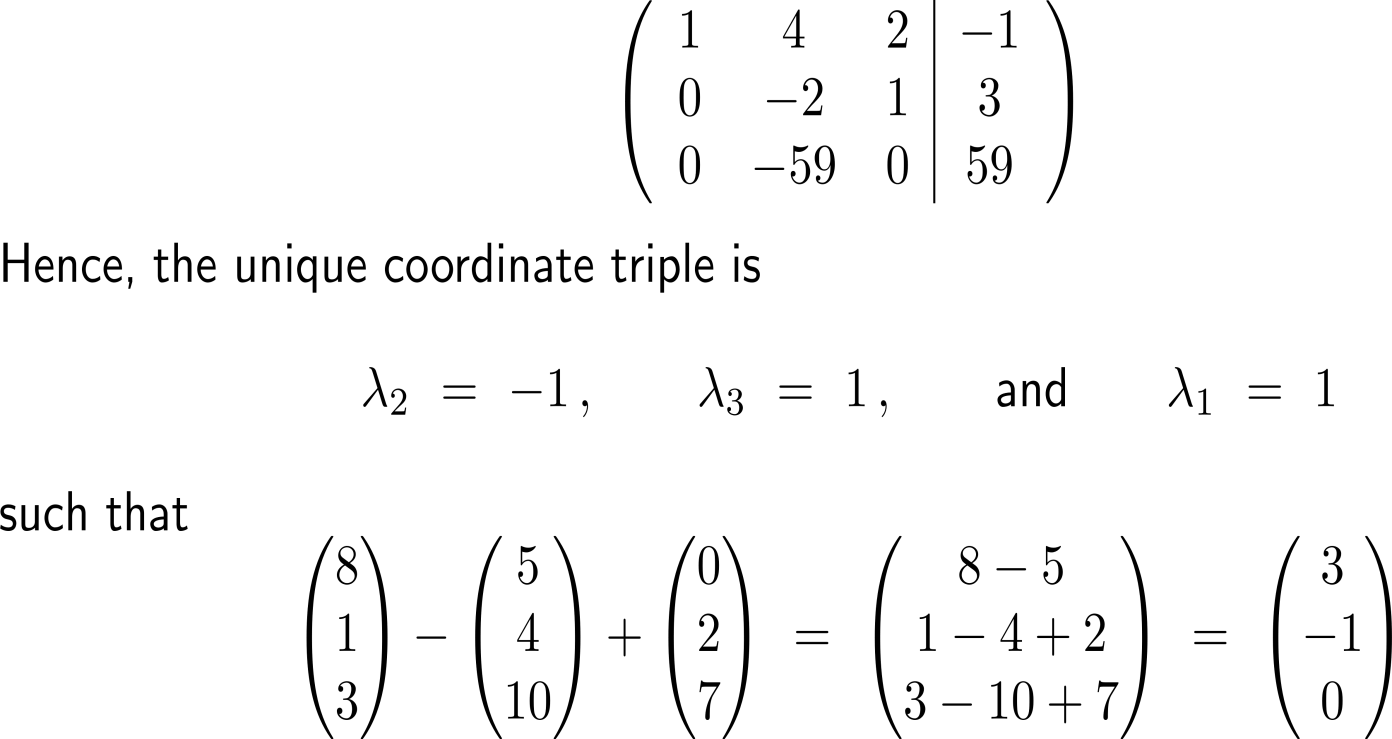 Calculus II for Management